Logarithmicity, the TC-Generating Function 
and
Right-Angled Artin Groups
John Oprea
Cleveland State University
(Joint with Michael Farber)
Obligatory Slide!
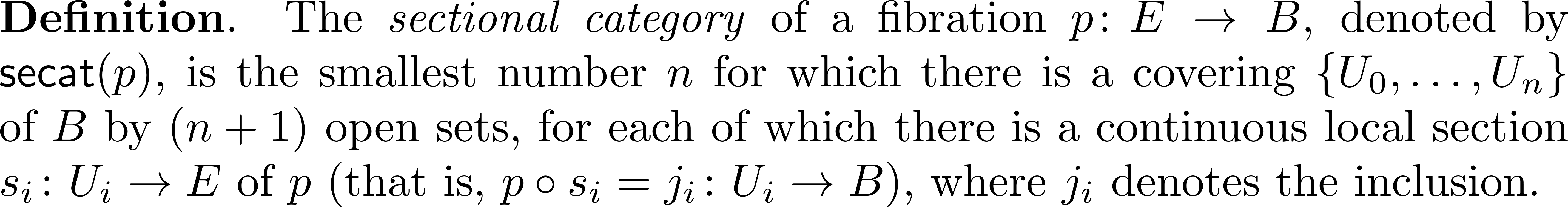 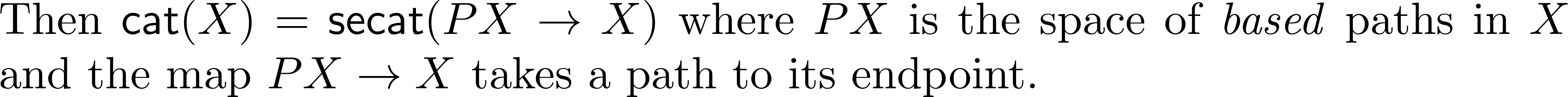 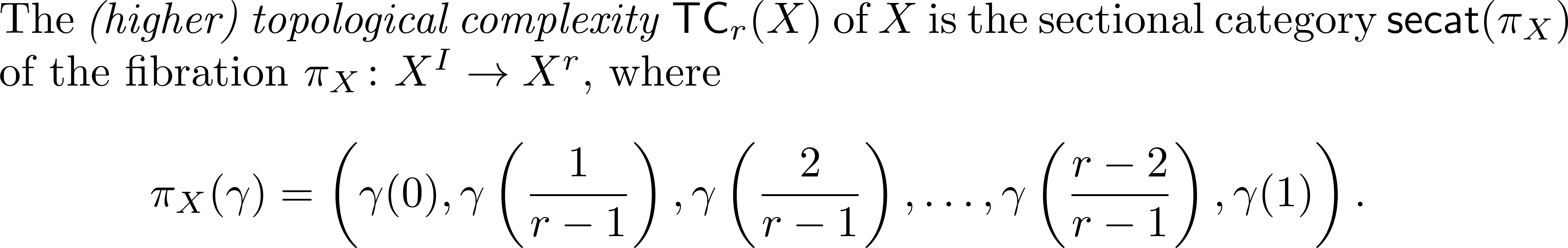 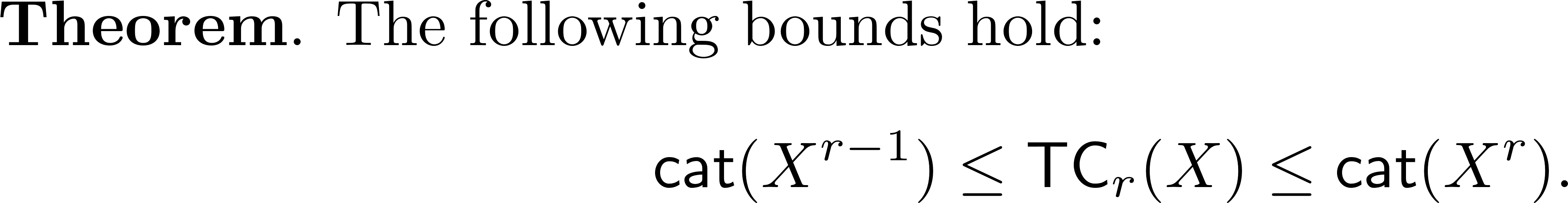 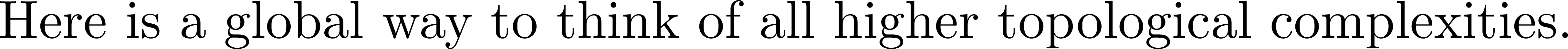 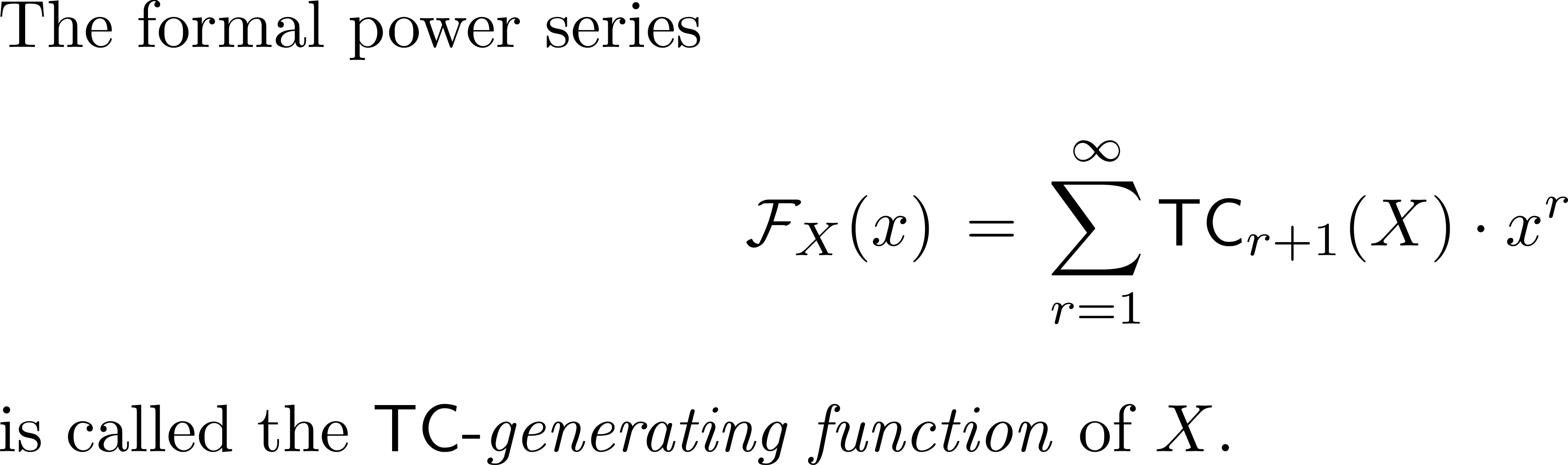 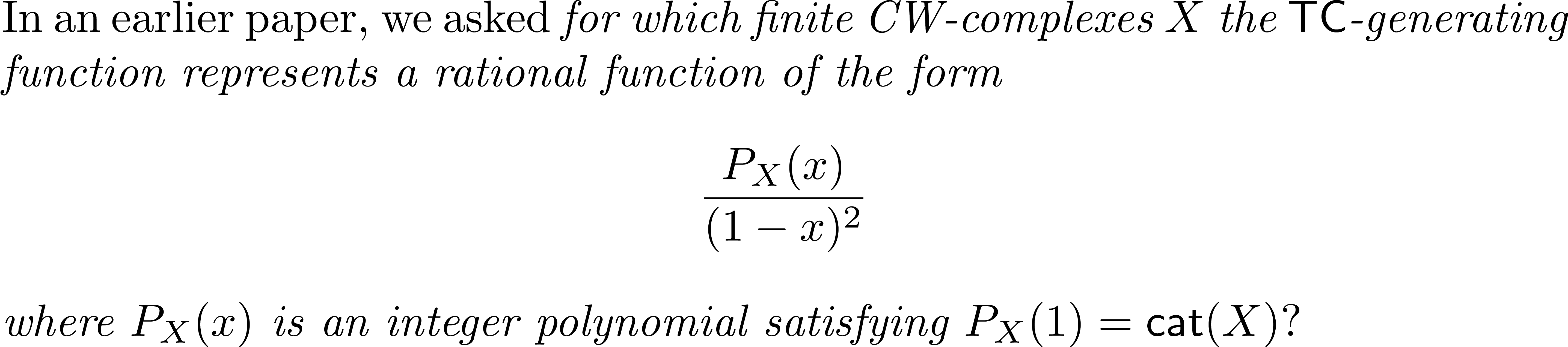 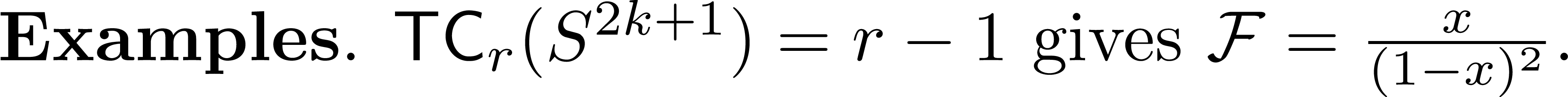 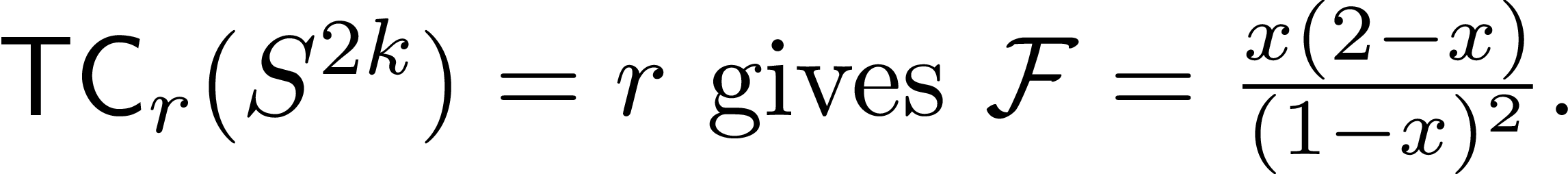 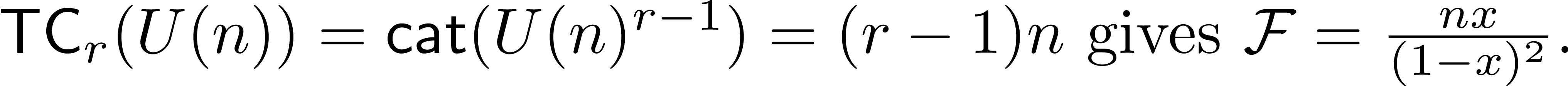 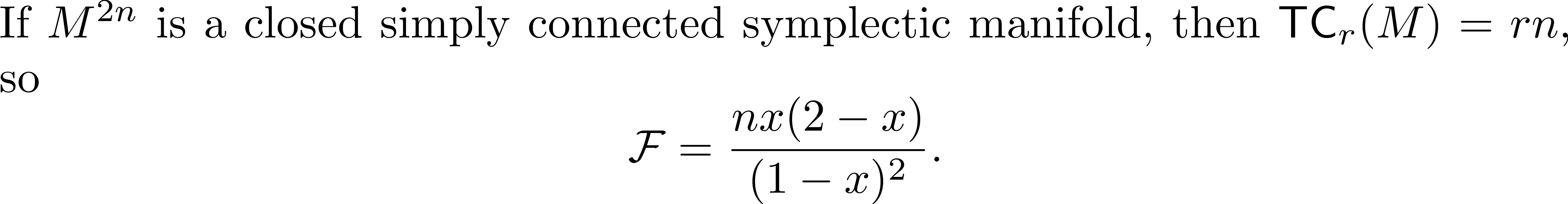 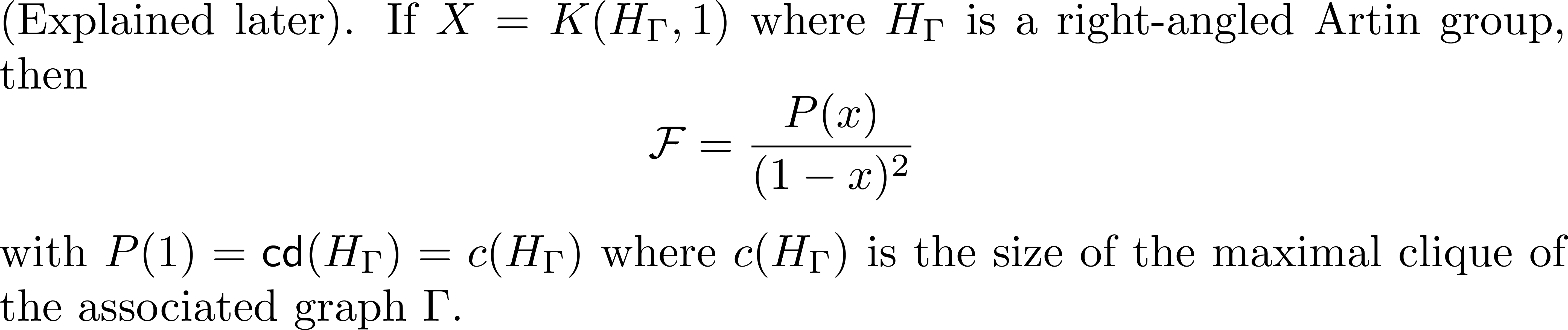 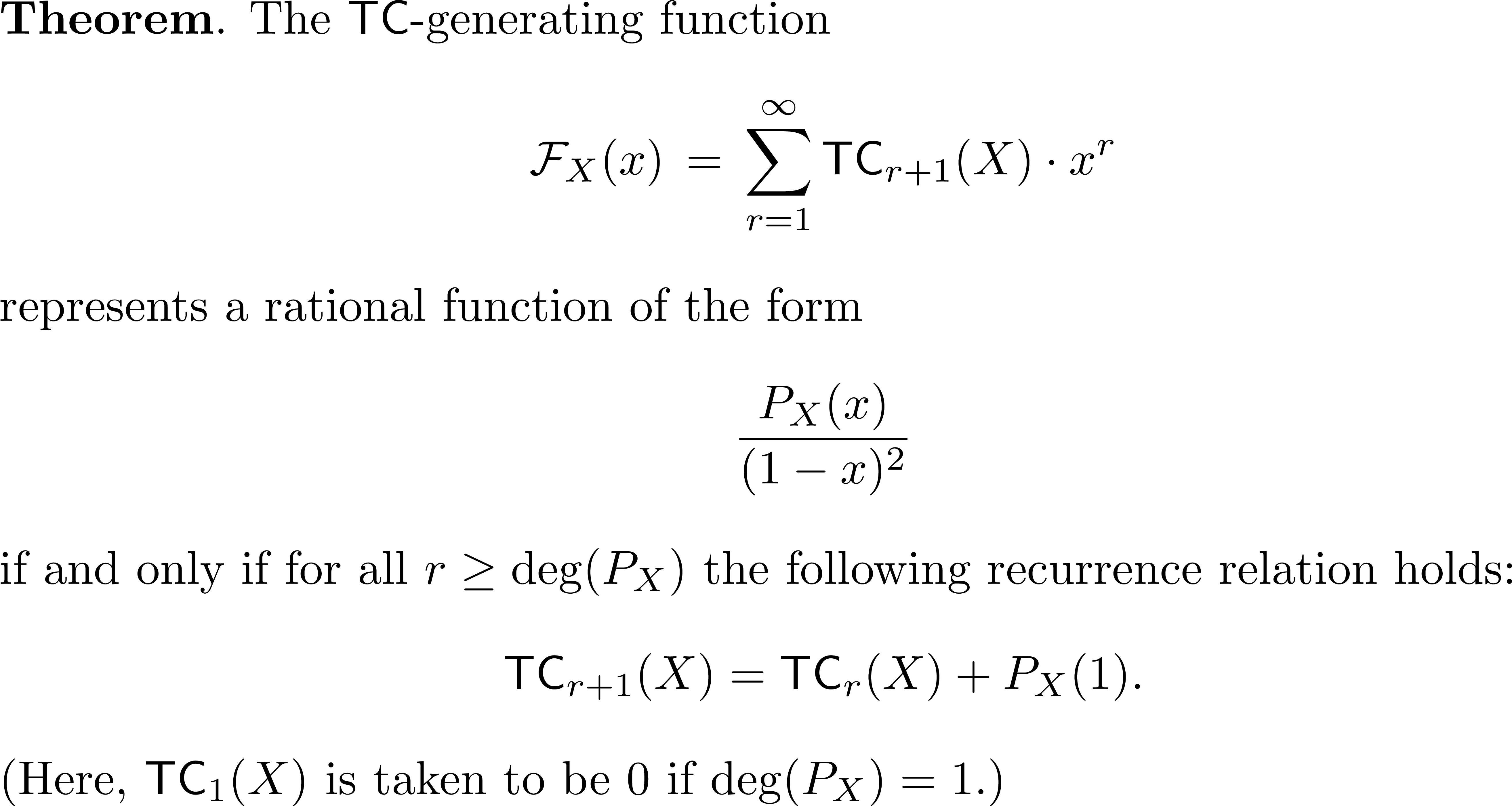 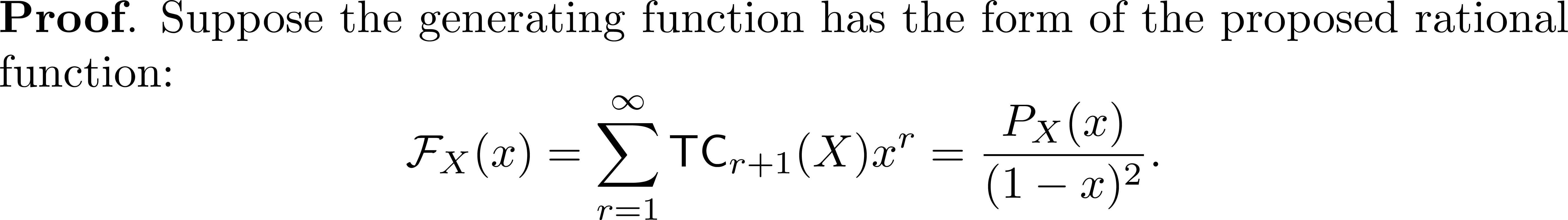 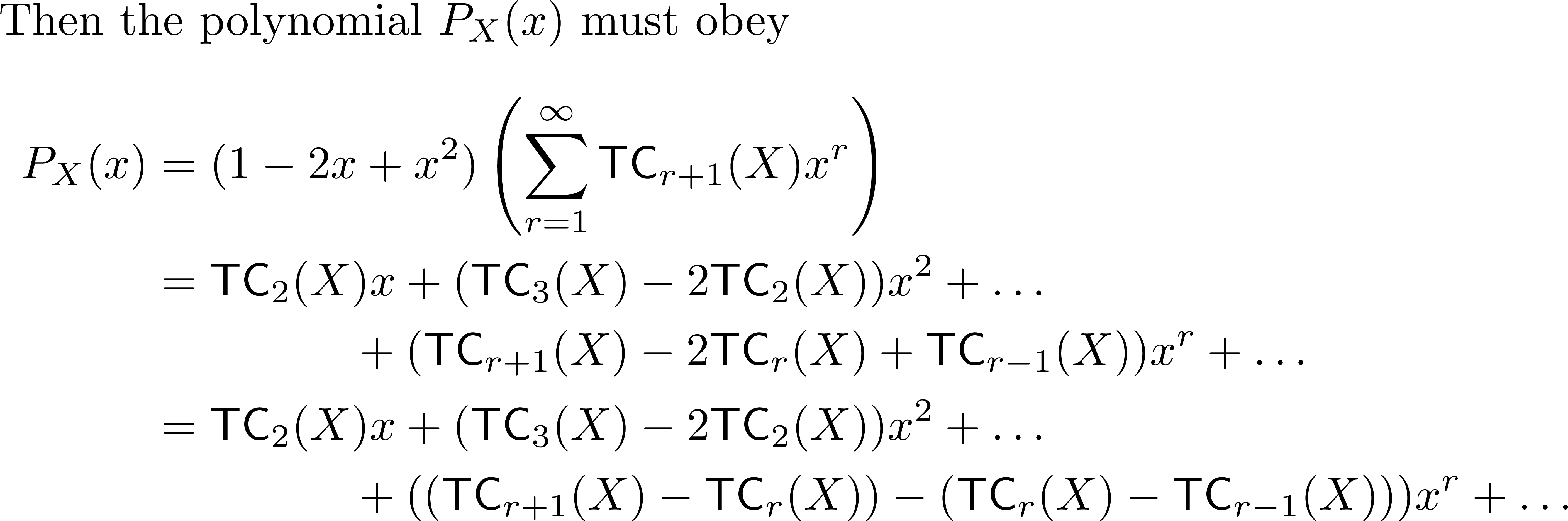 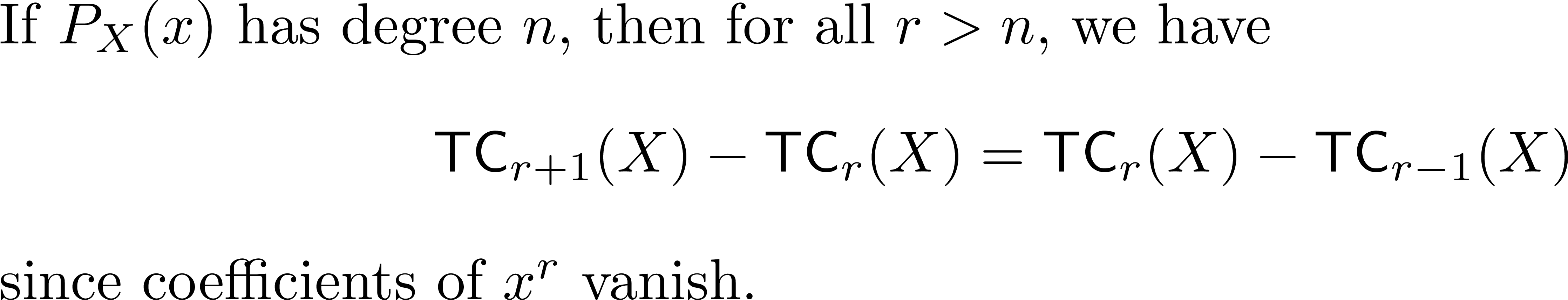 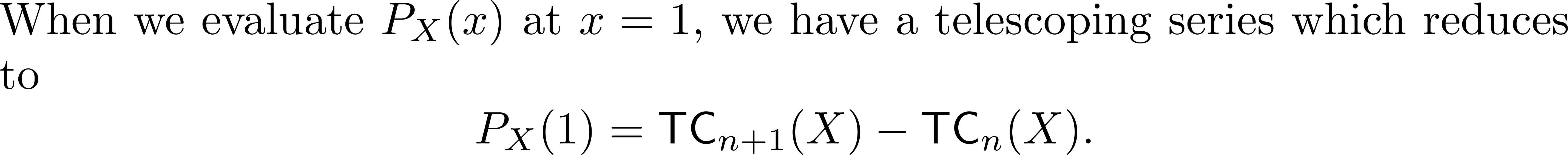 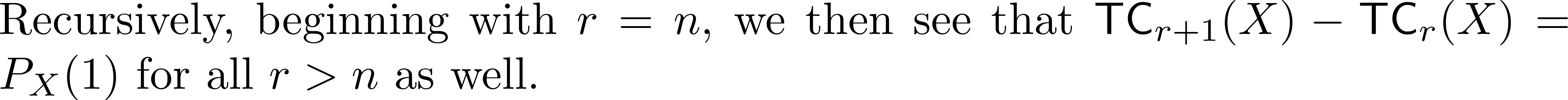 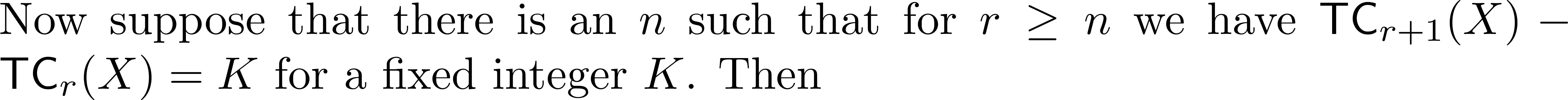 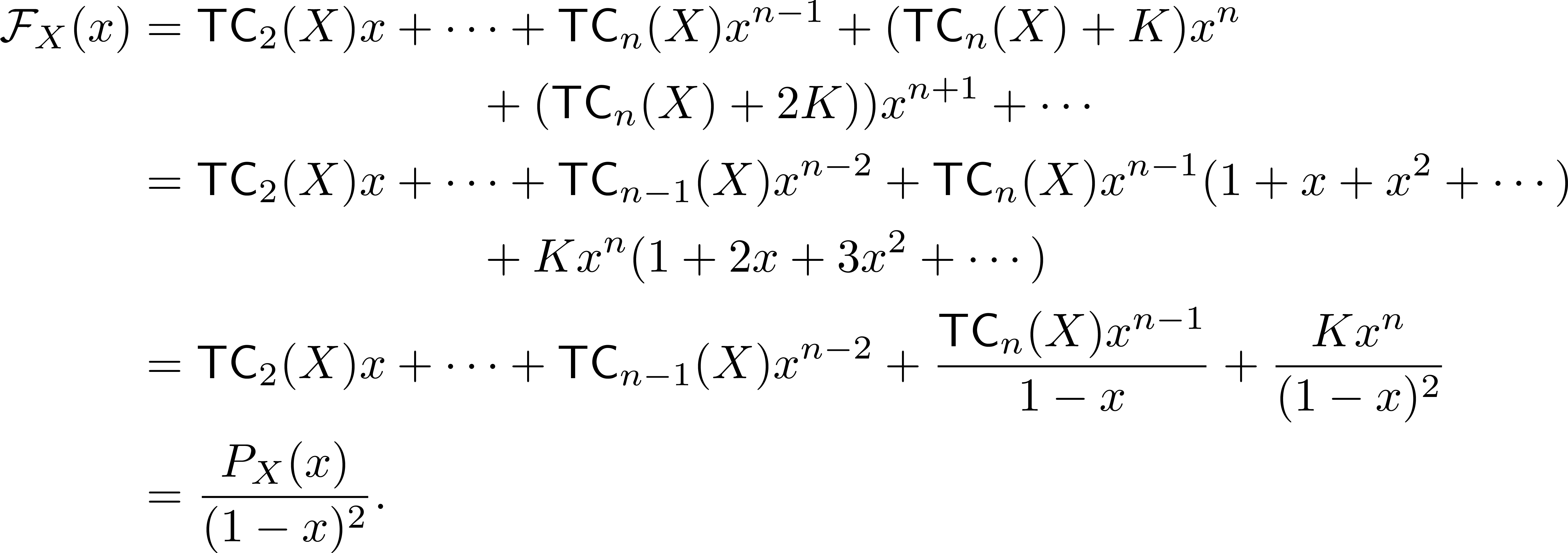 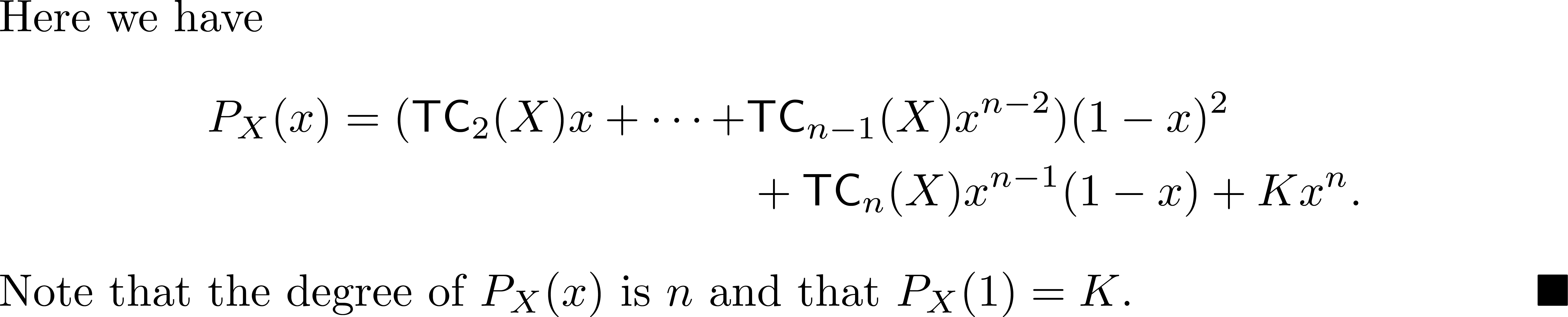 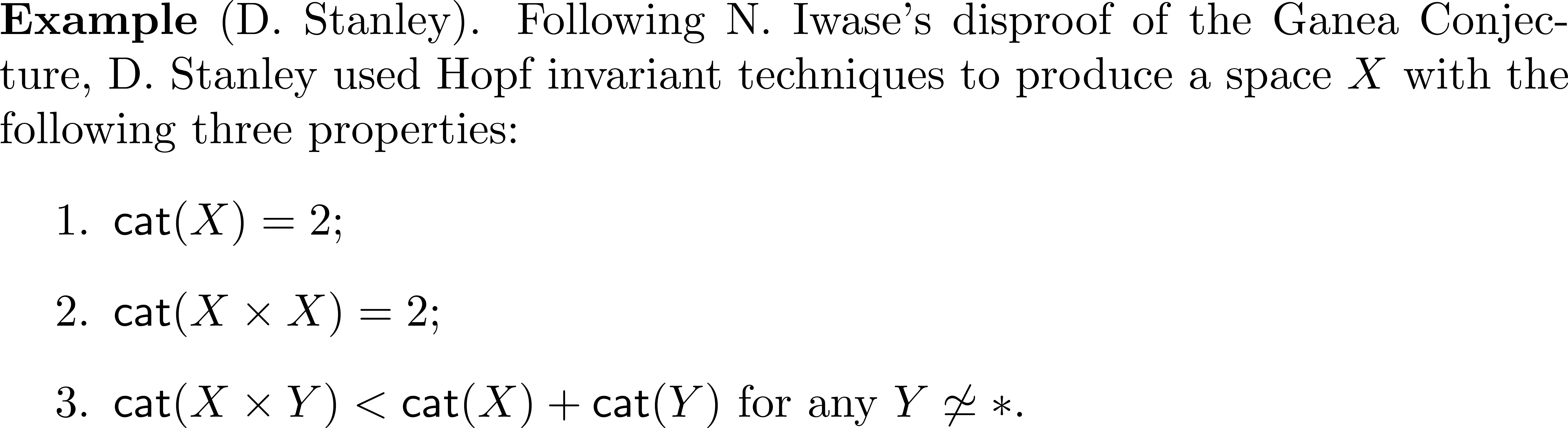 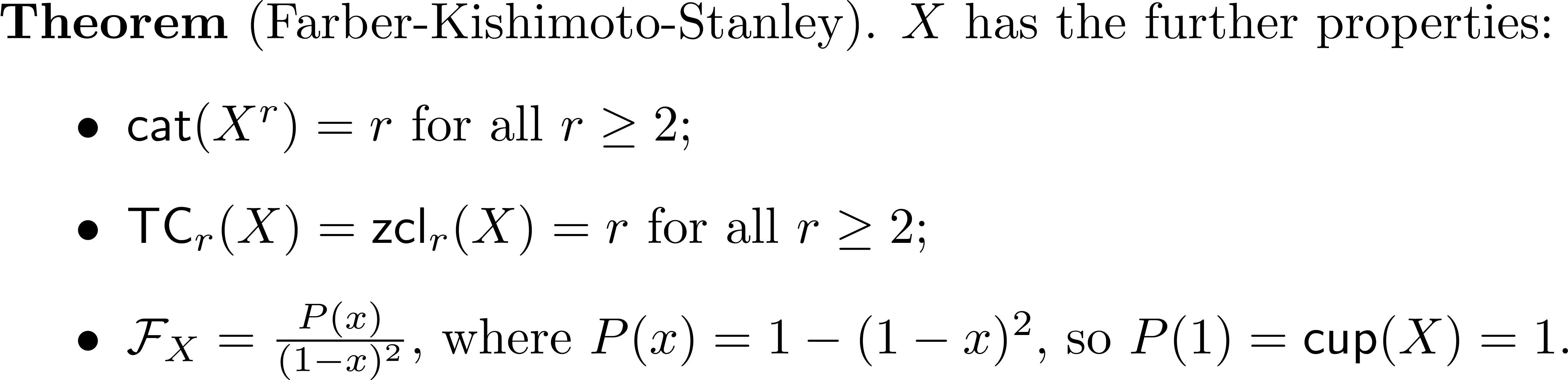 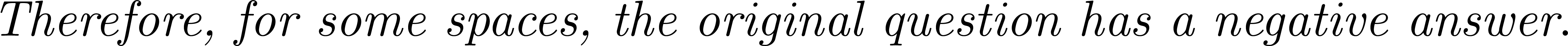 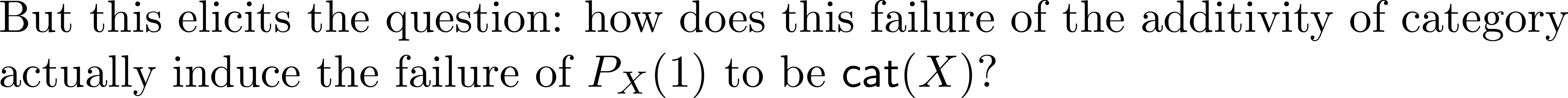 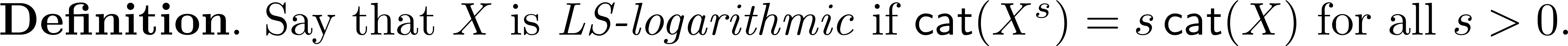 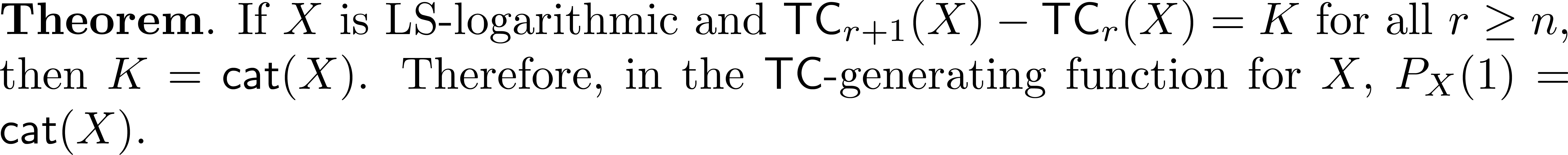 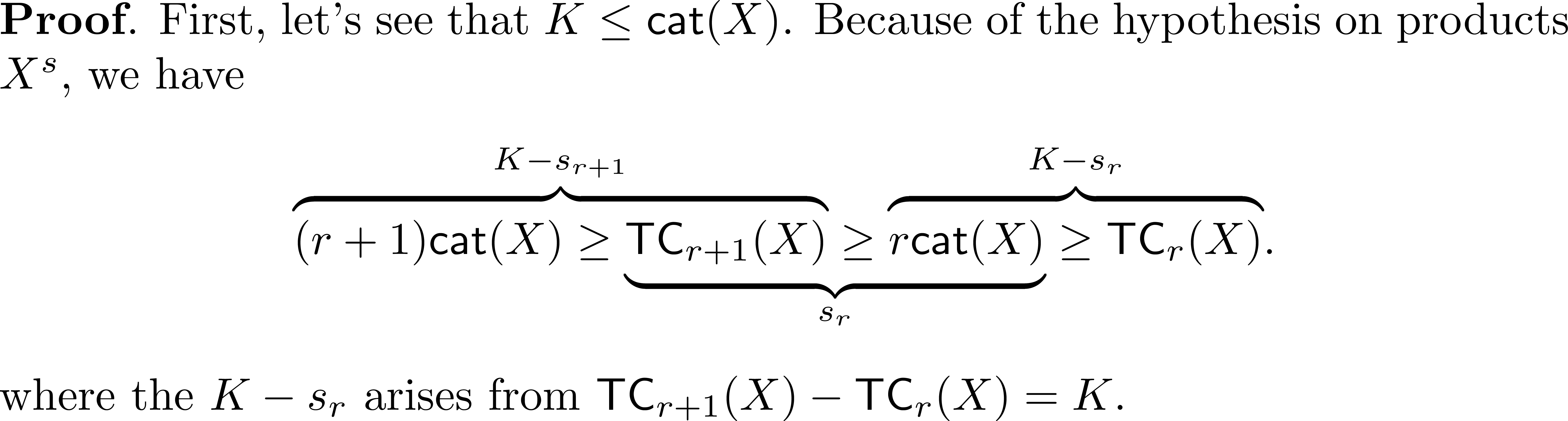 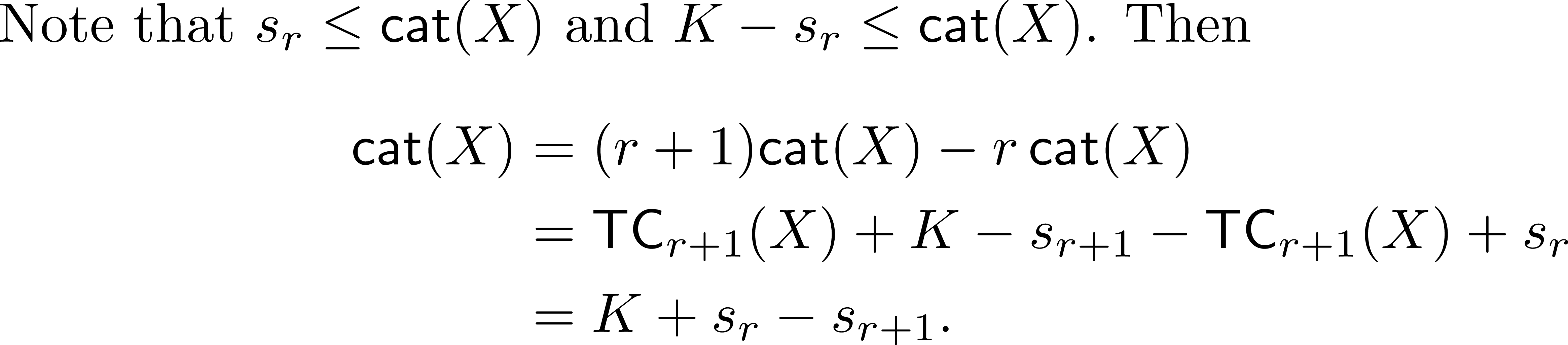 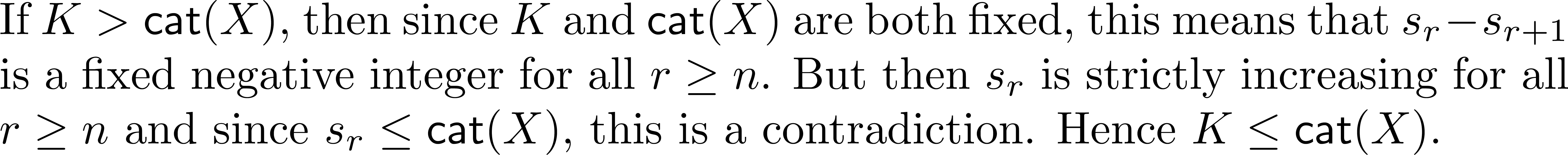 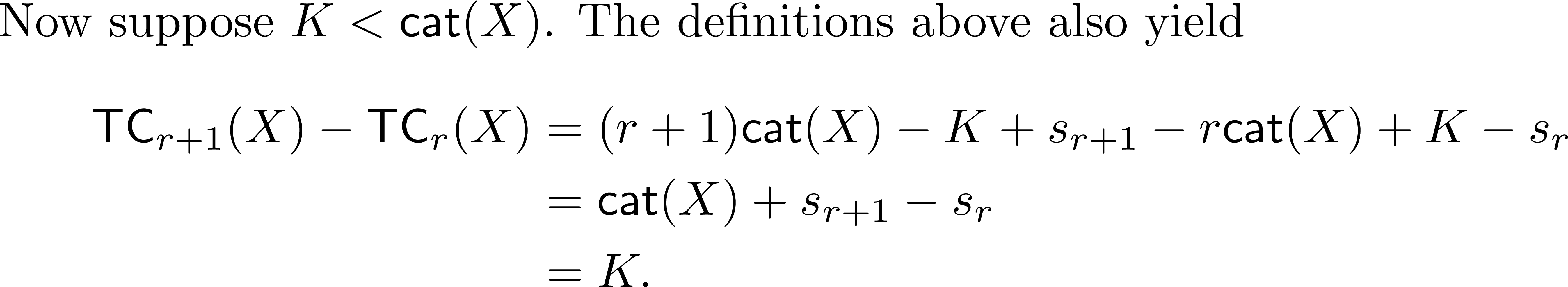 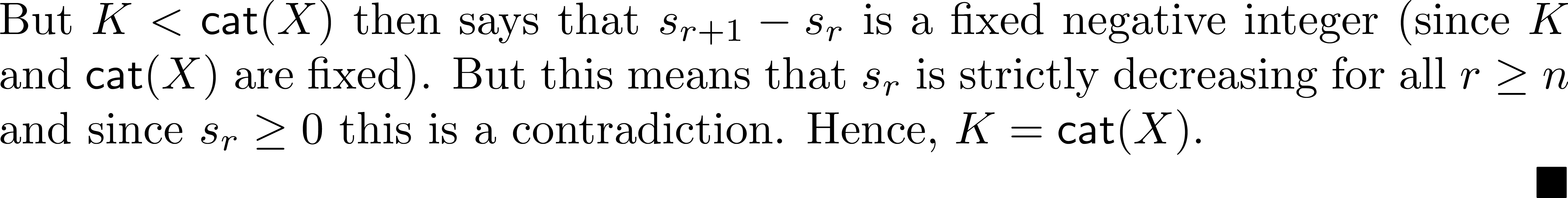 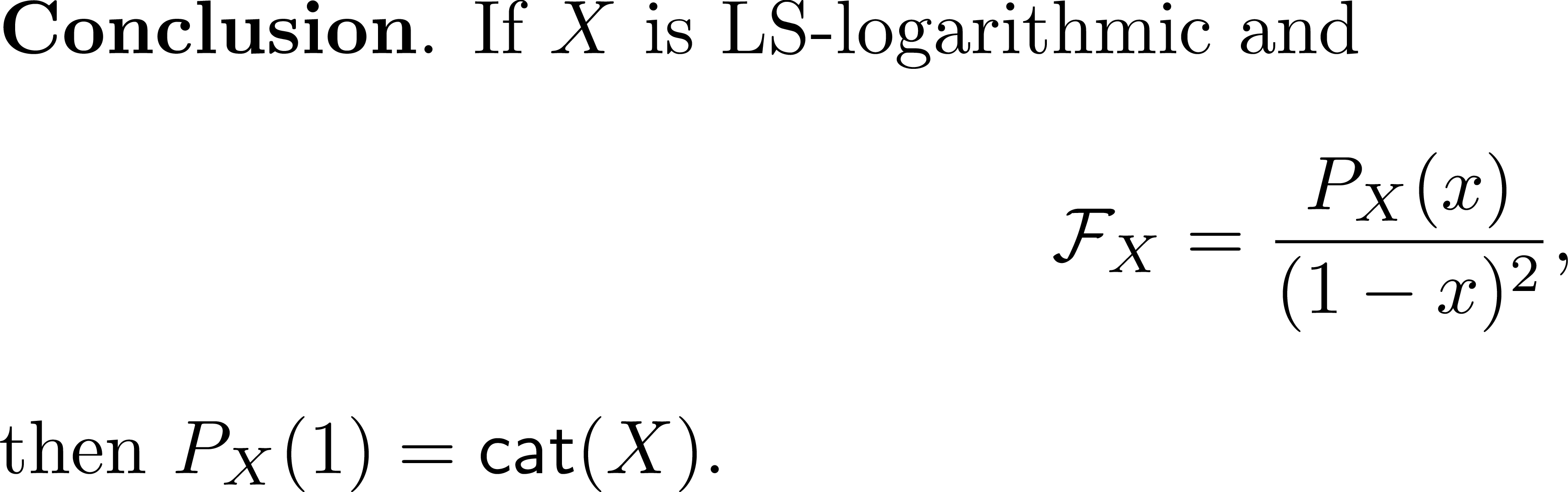 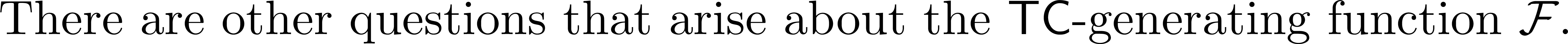 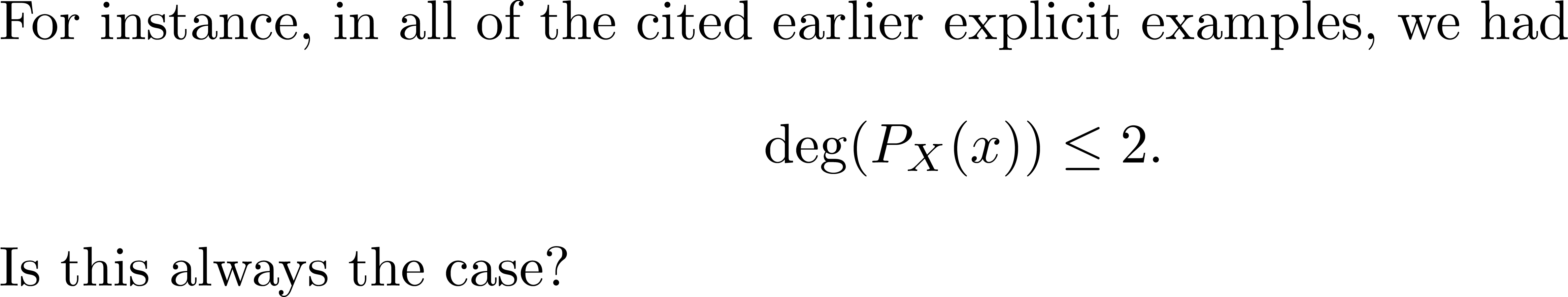 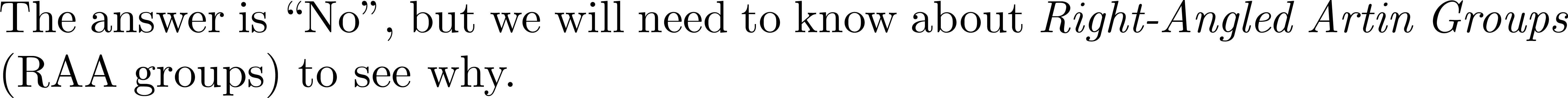 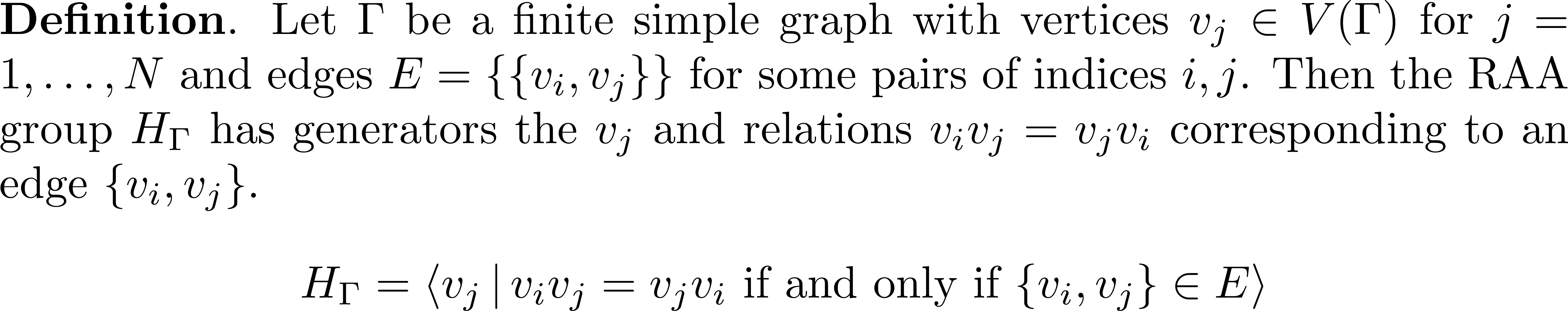 Properties of RAA Groups
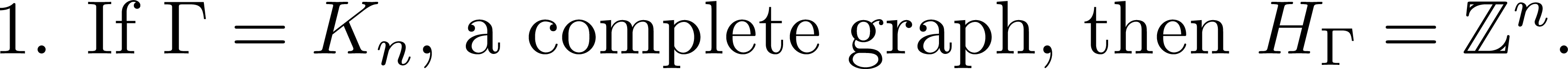 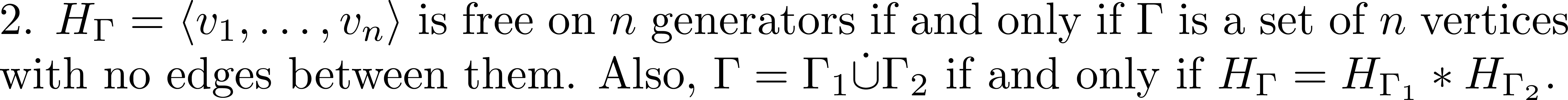 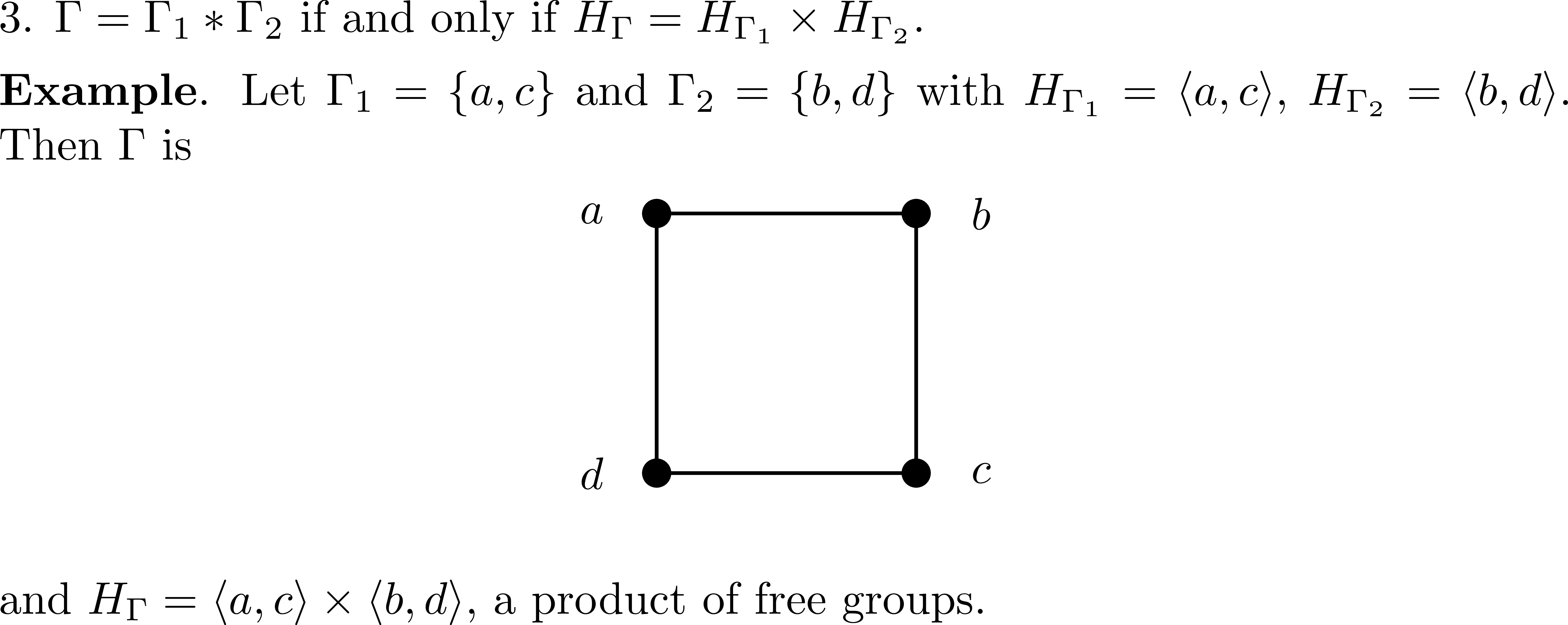 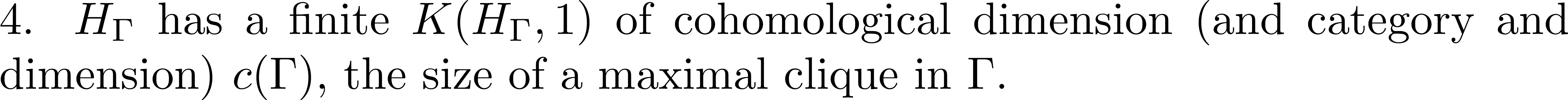 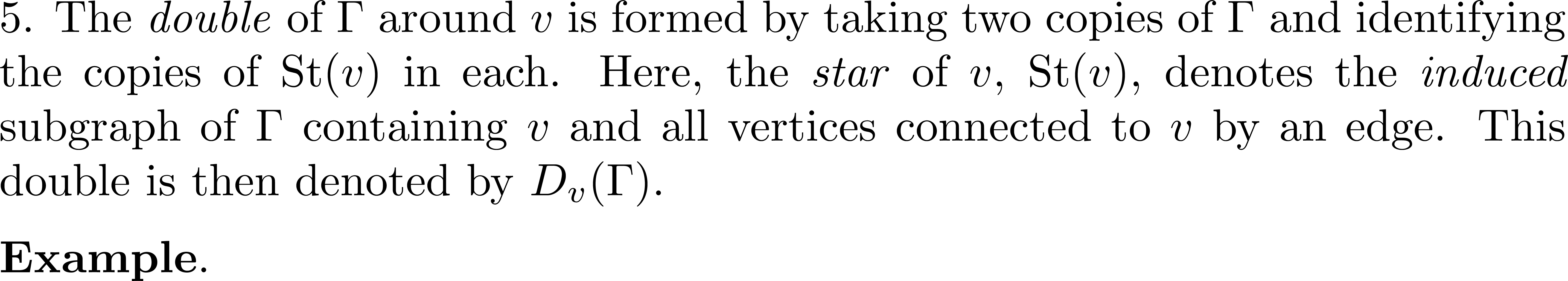 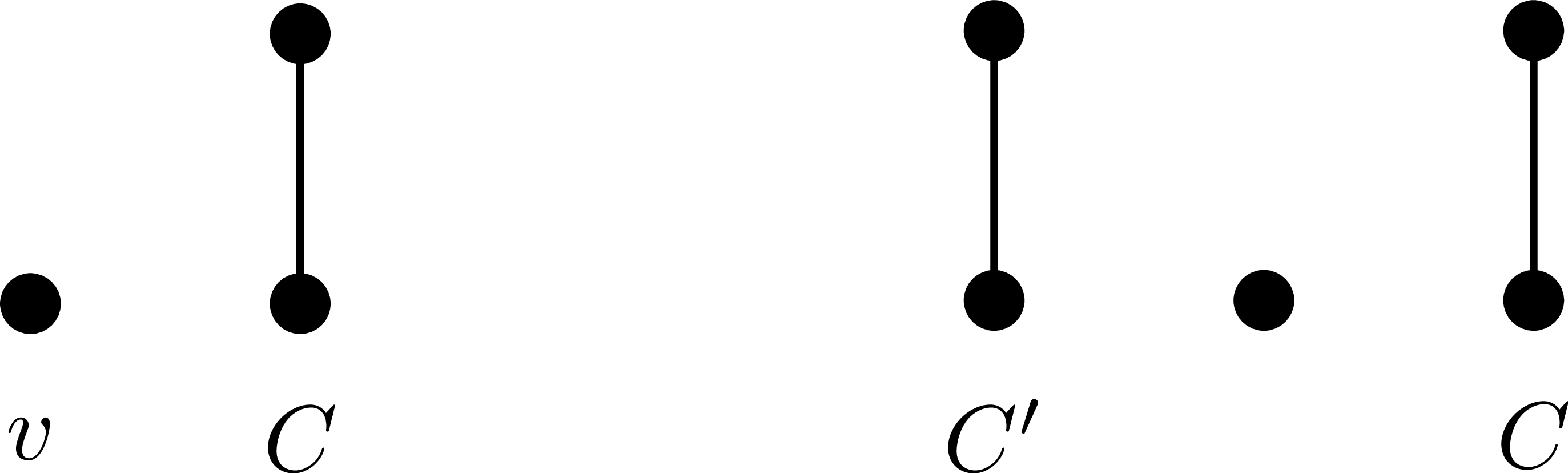 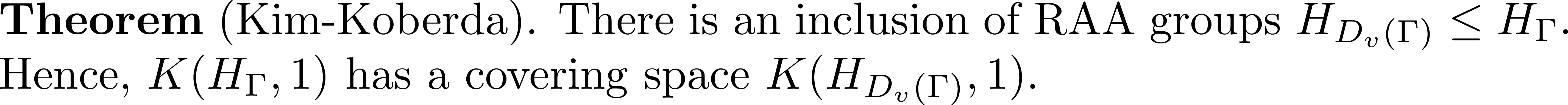 Topological Complexities of RAA Groups
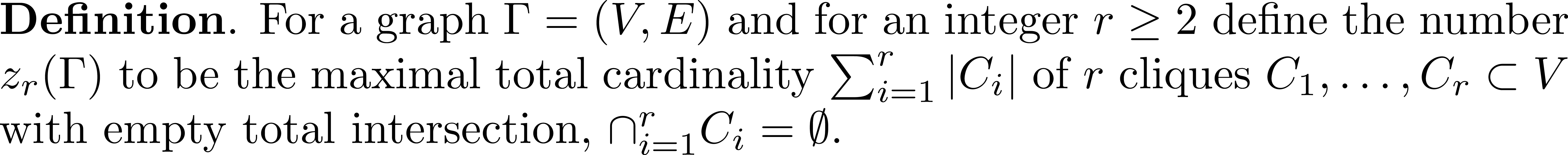 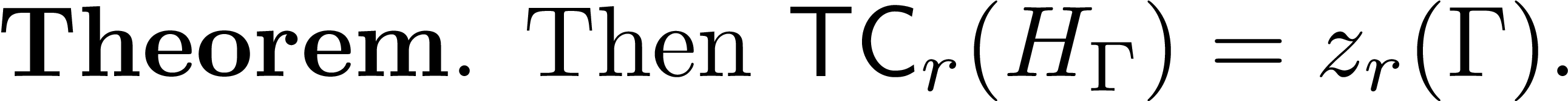 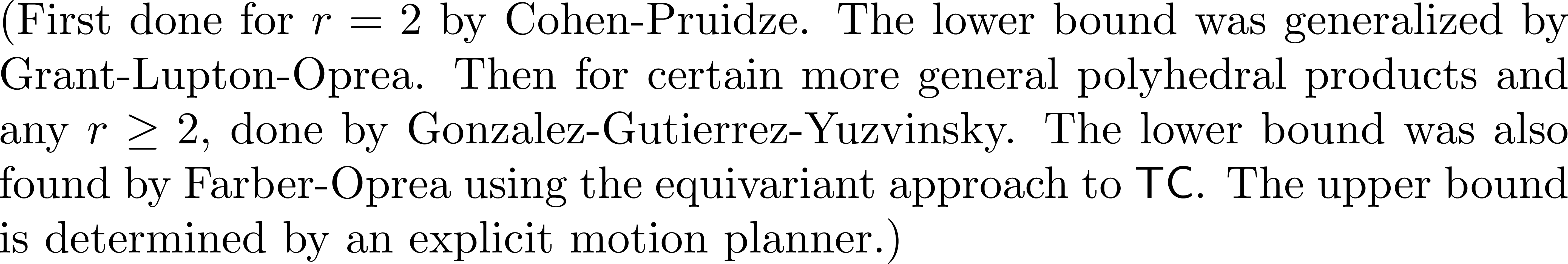 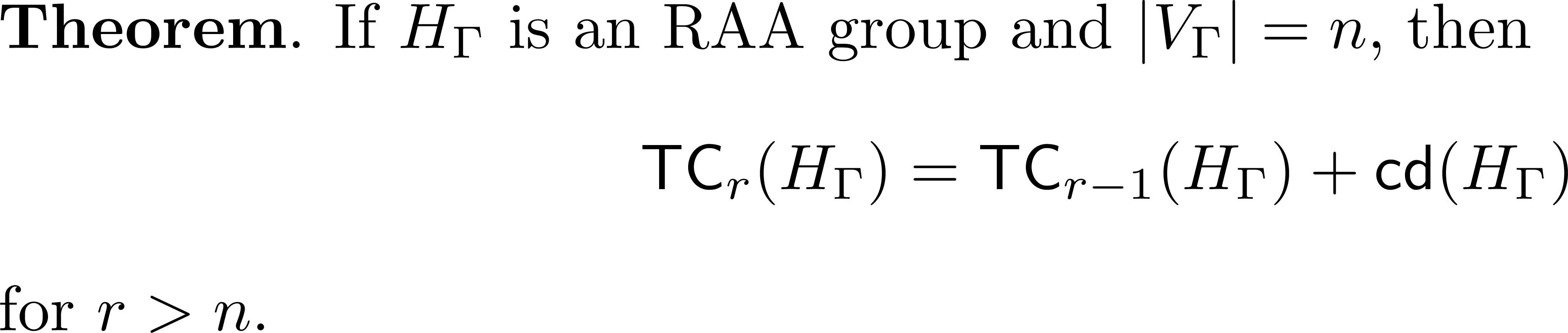 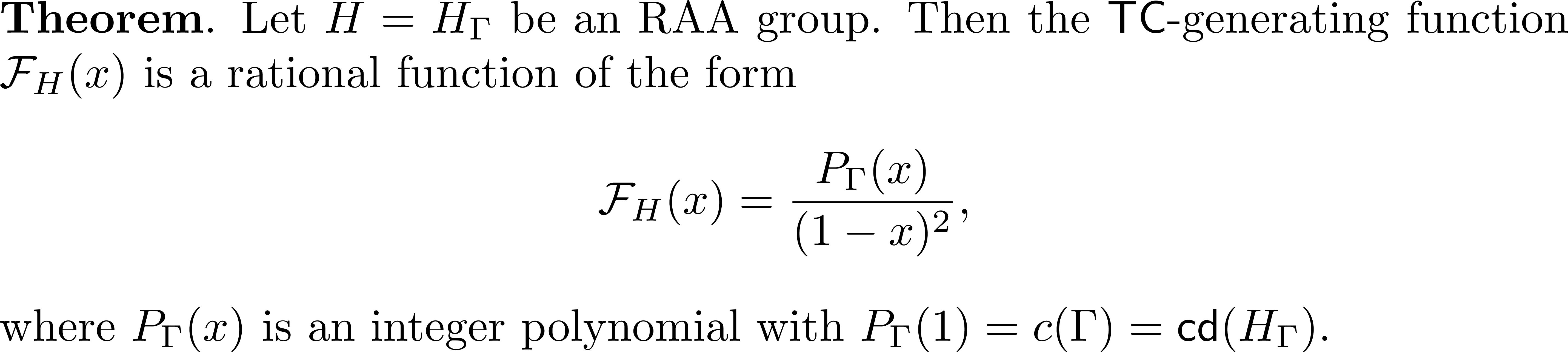 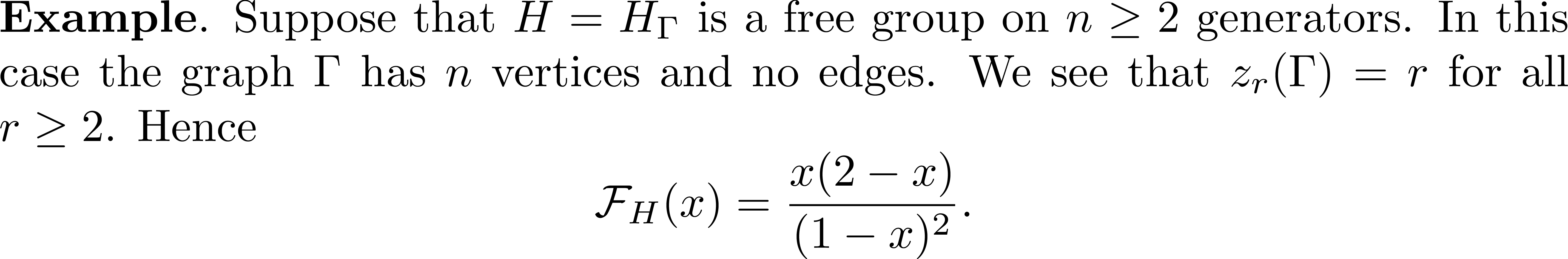 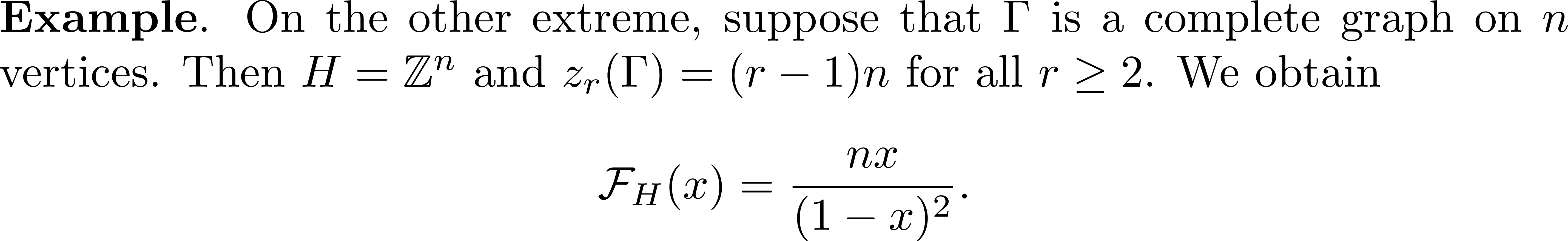 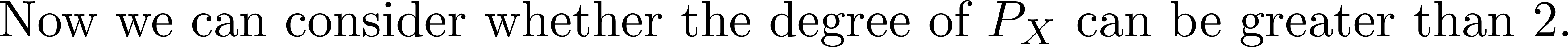 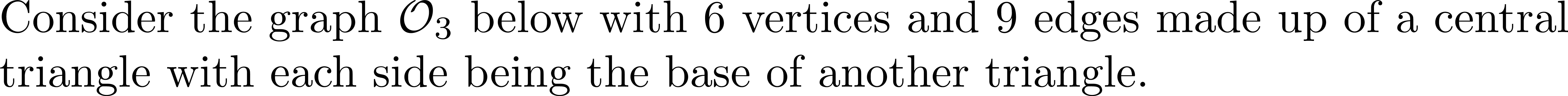 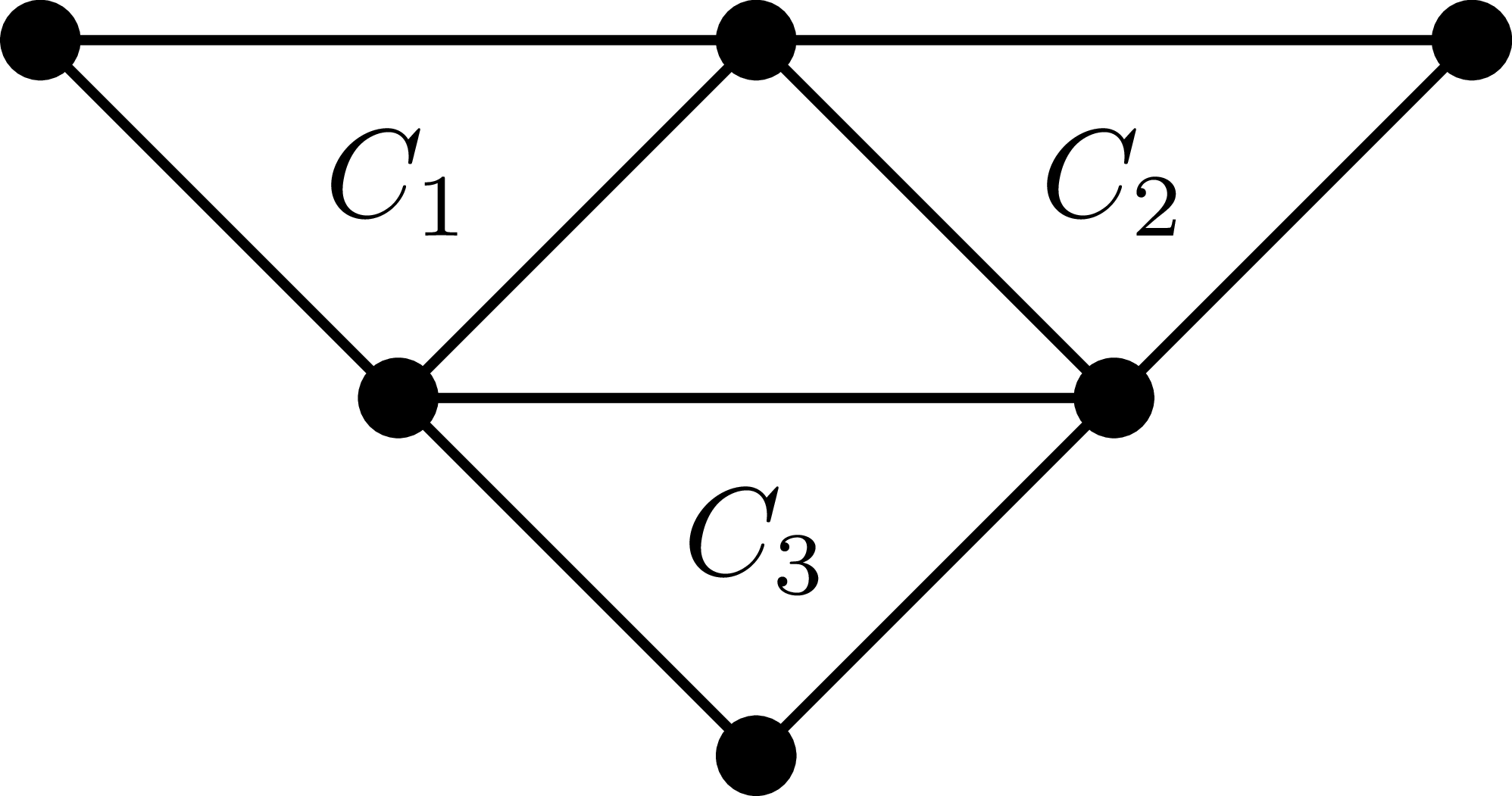 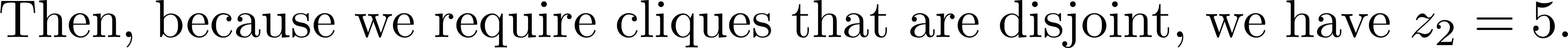 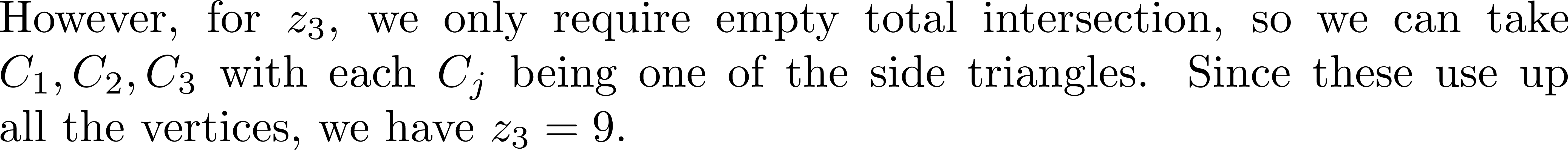 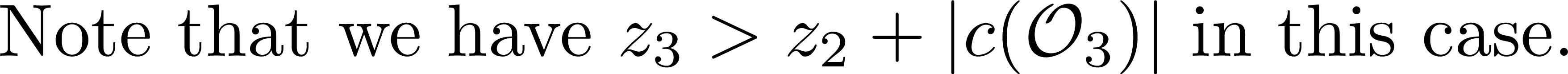 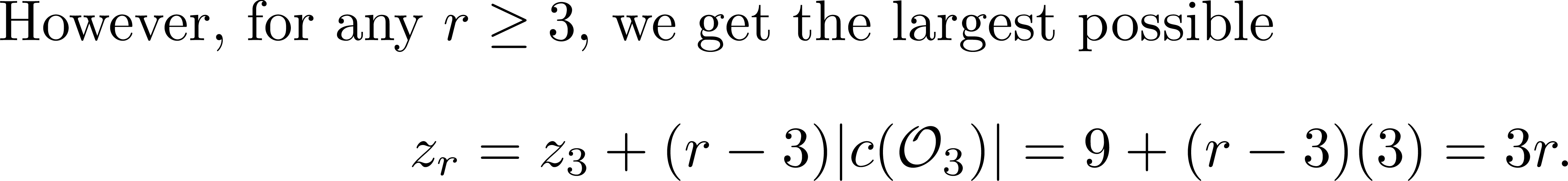 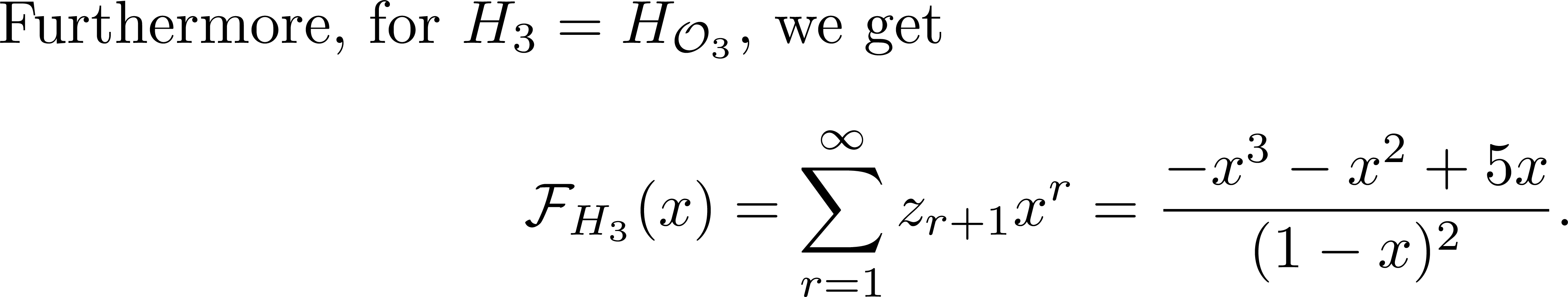 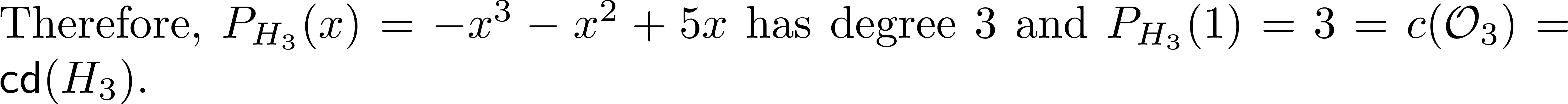 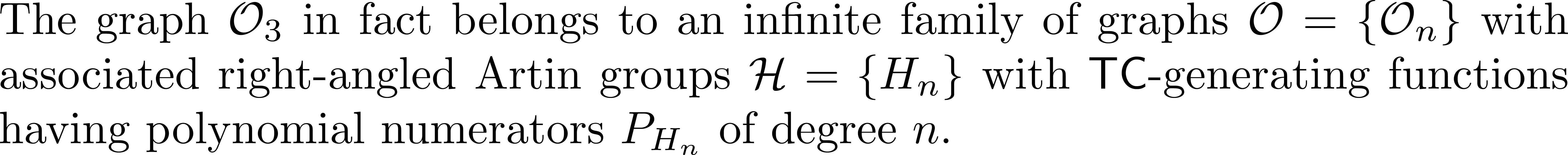 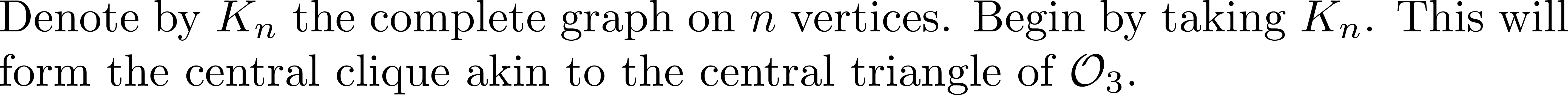 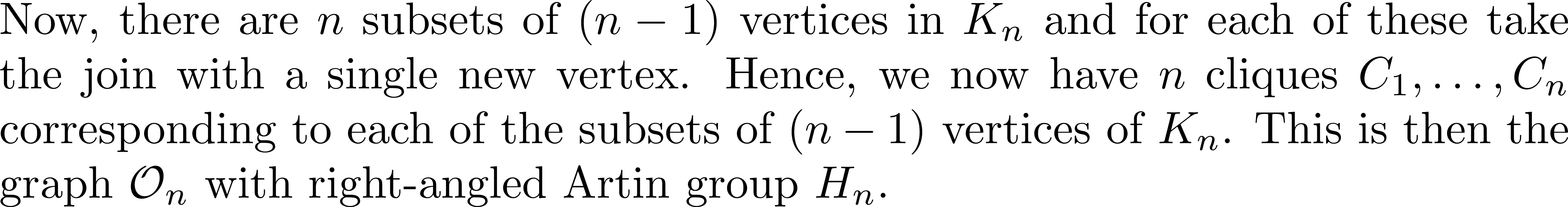 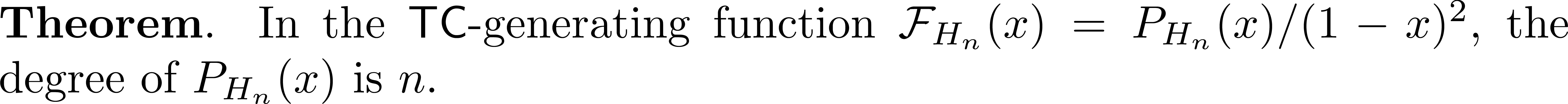 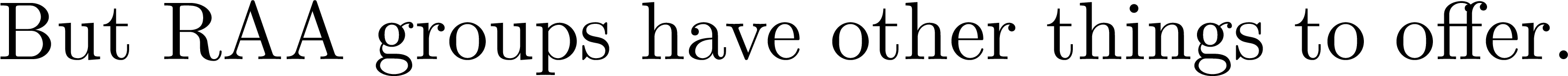 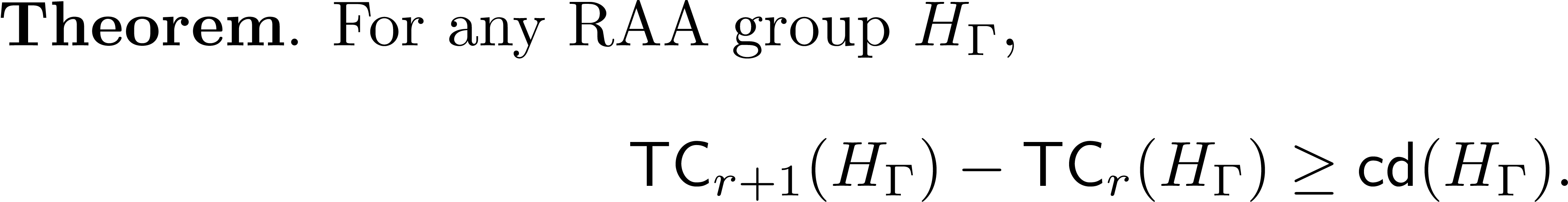 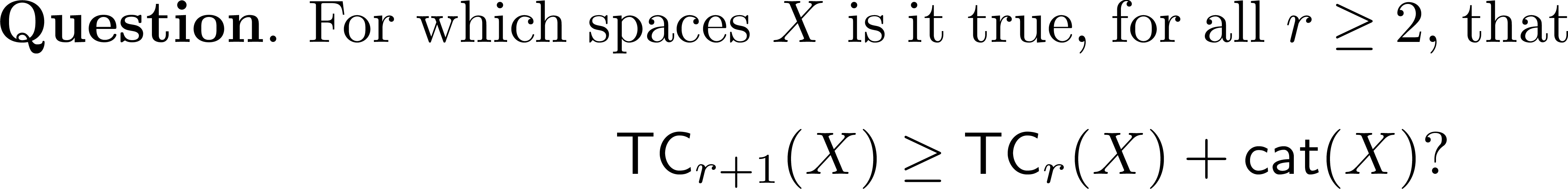 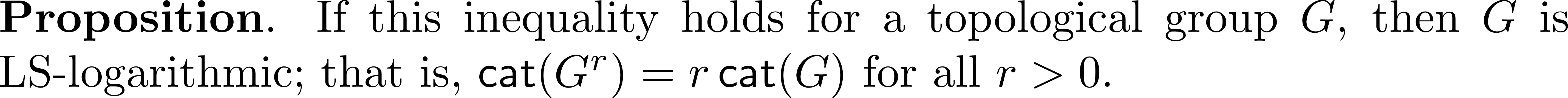 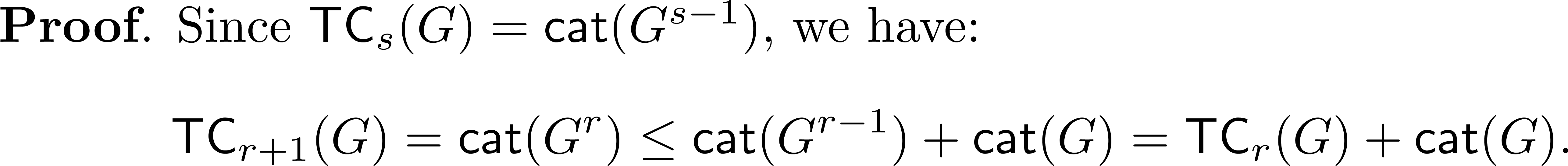 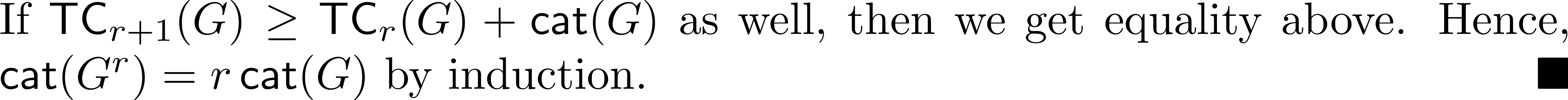 More Uses for RAA Groups
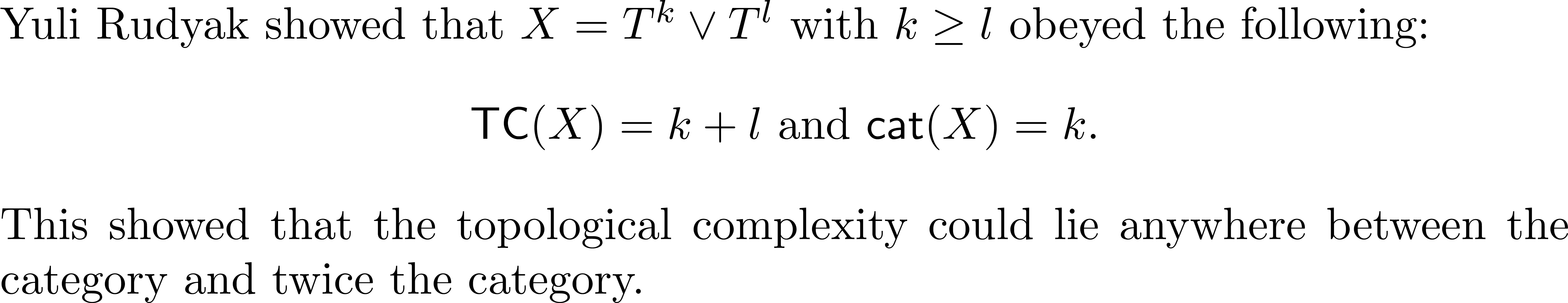 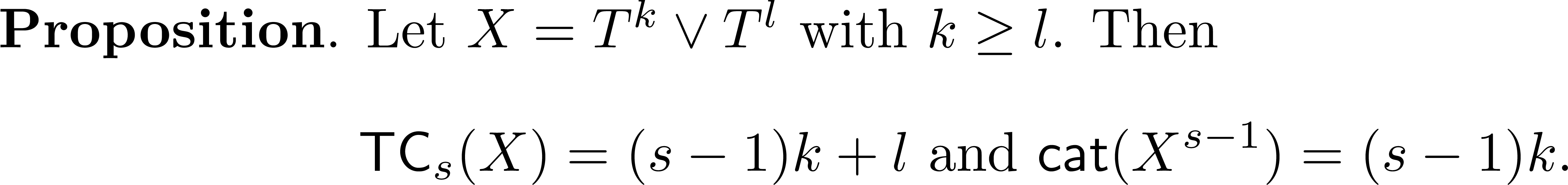 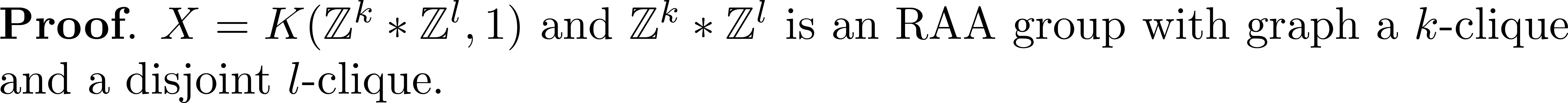 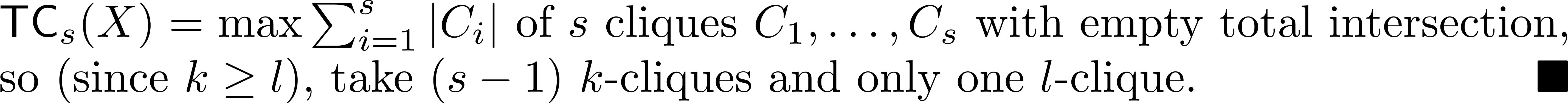 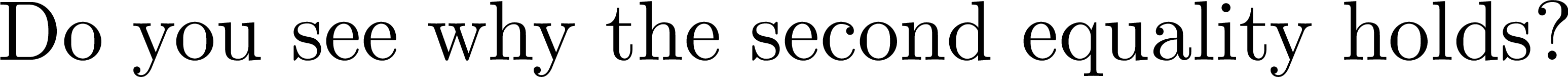 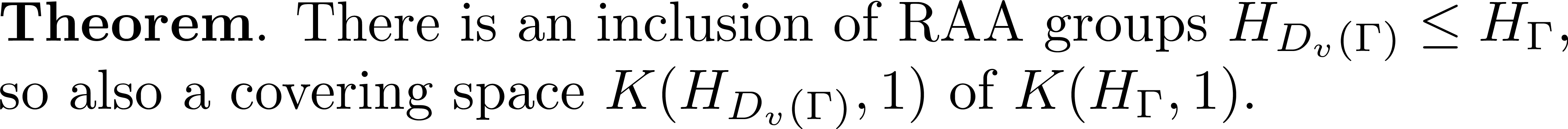 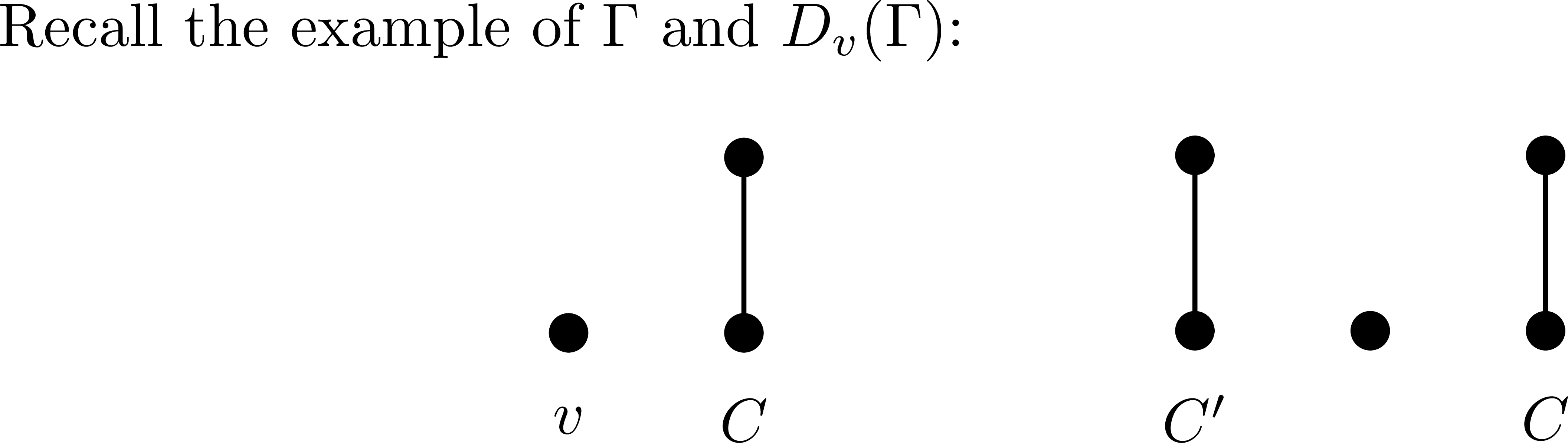 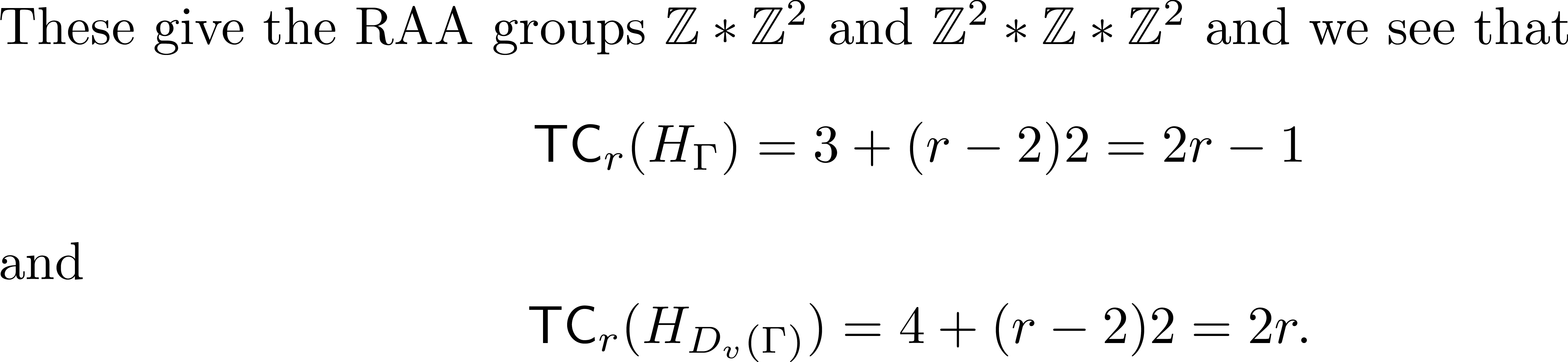 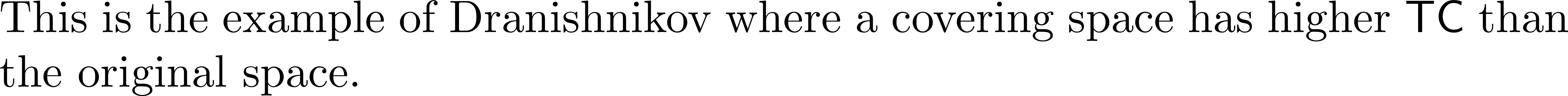 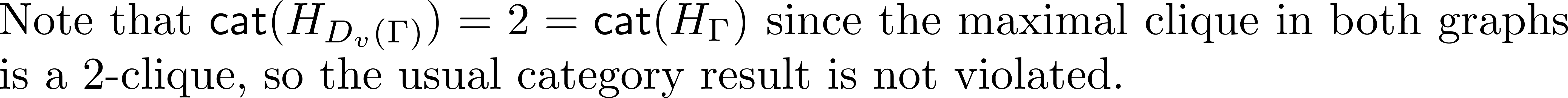 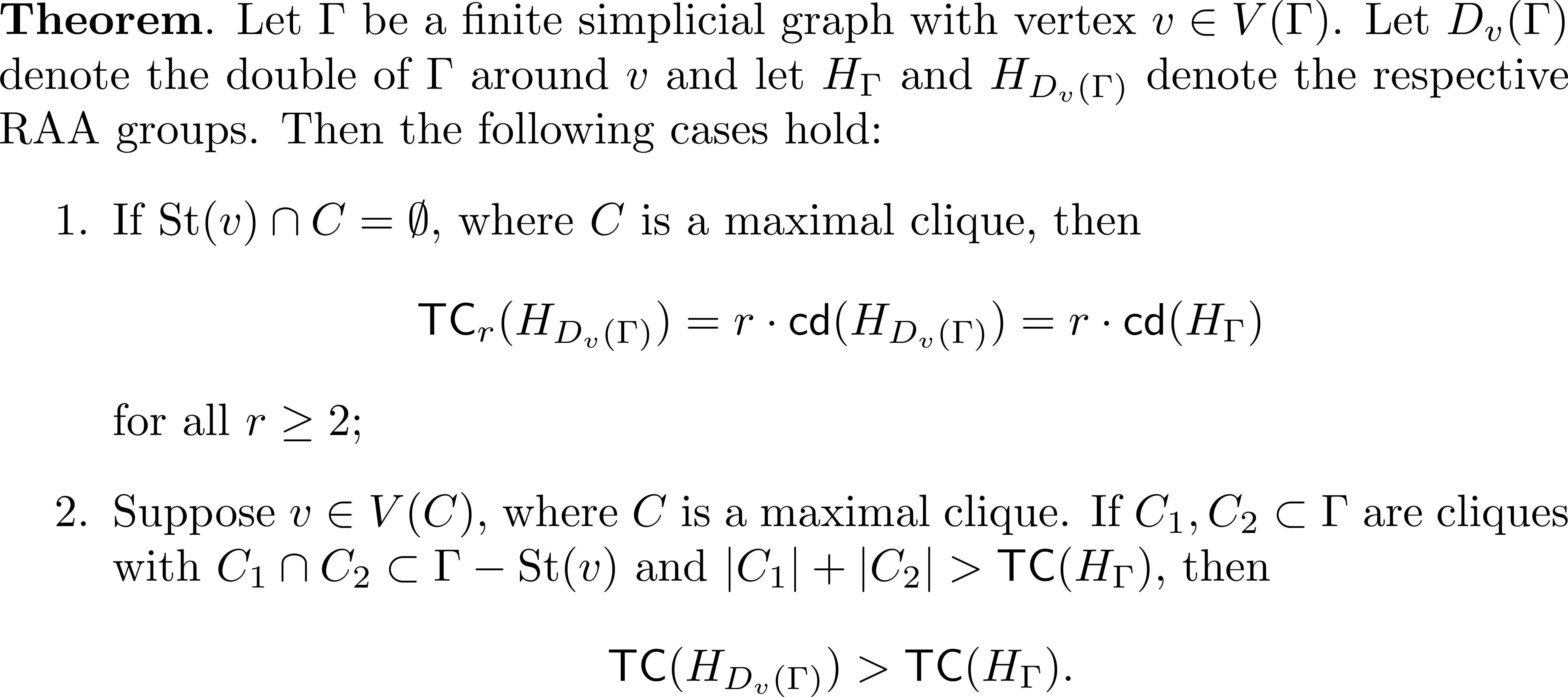 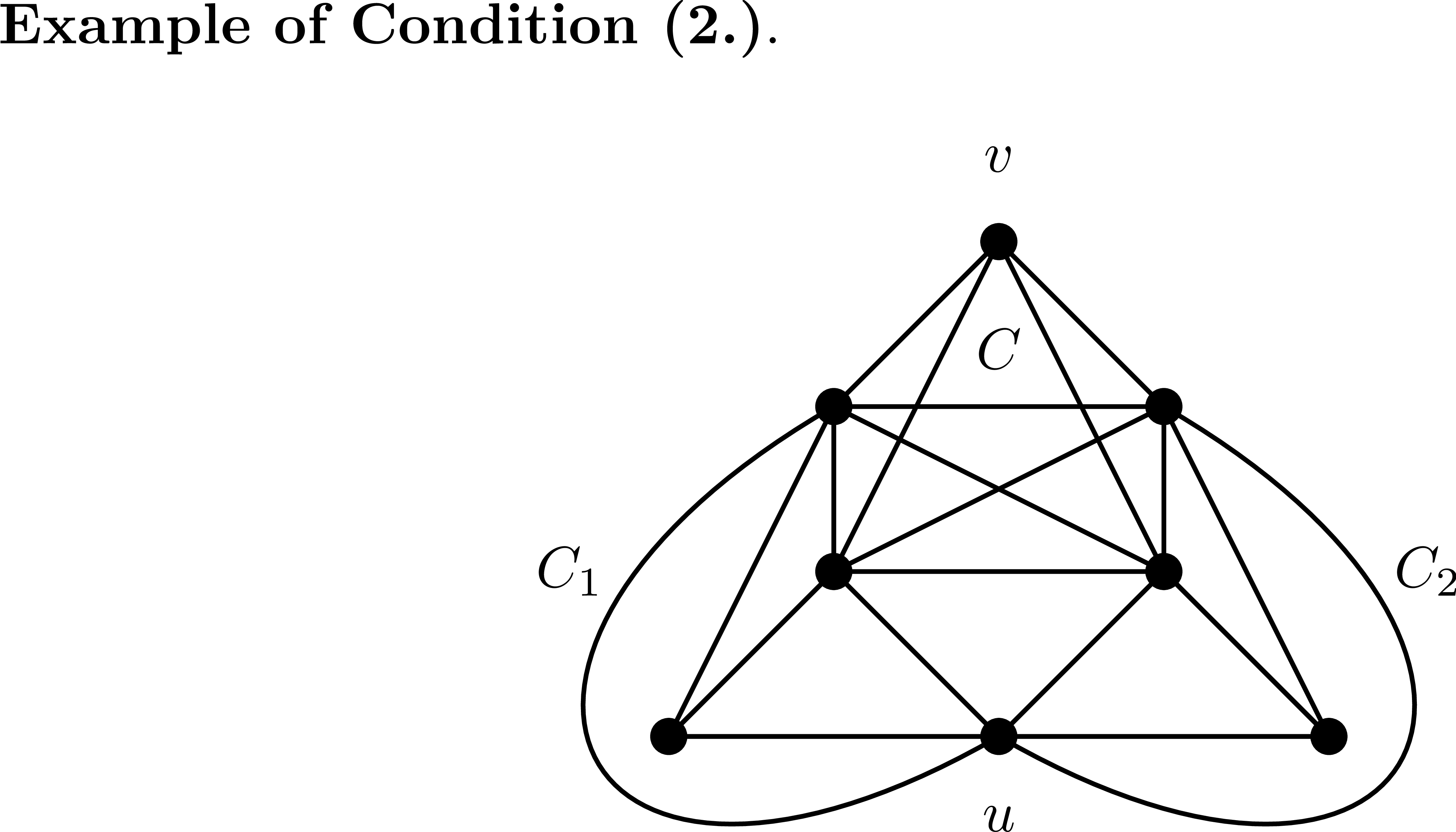 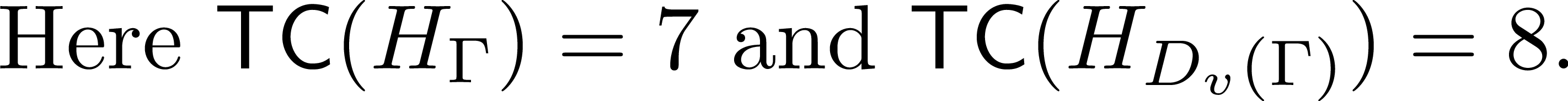 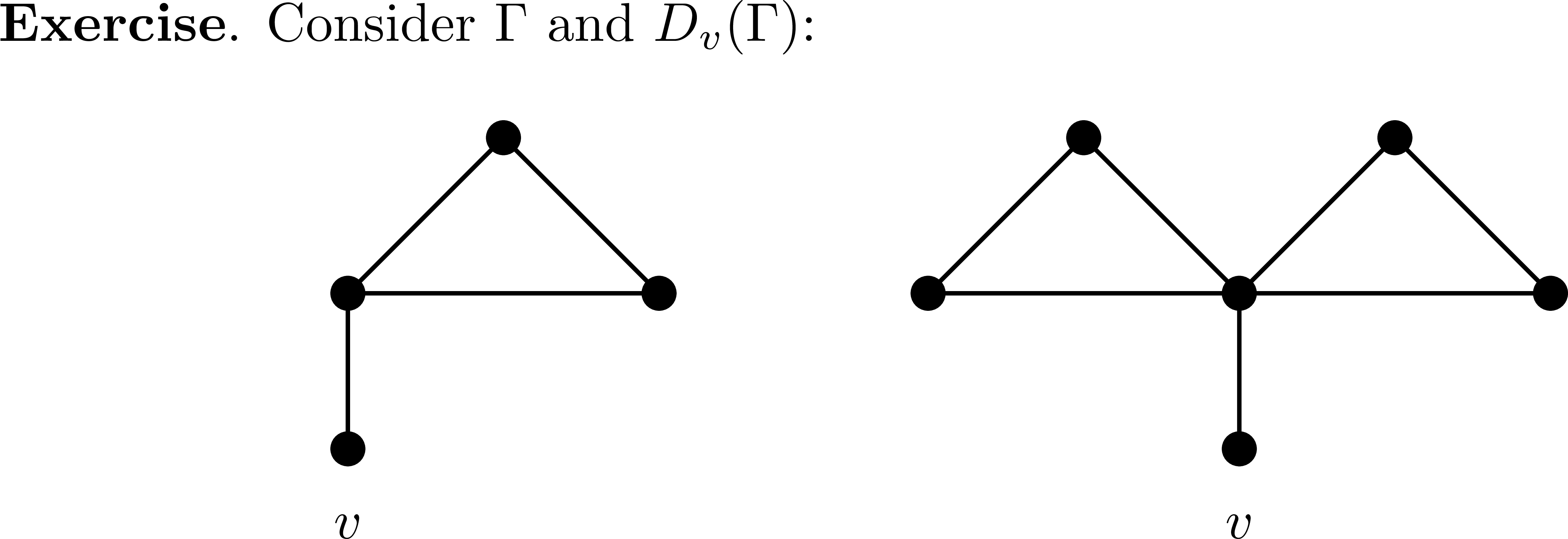 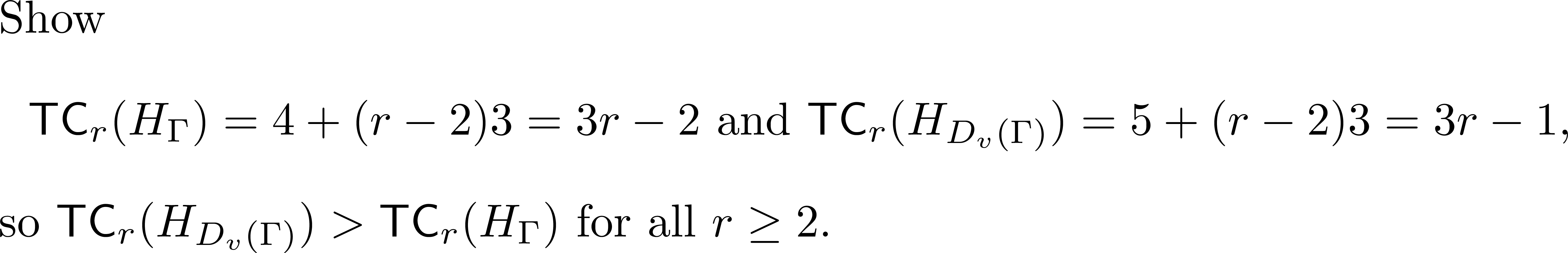 Further Consequences of LS-Logarithmicity
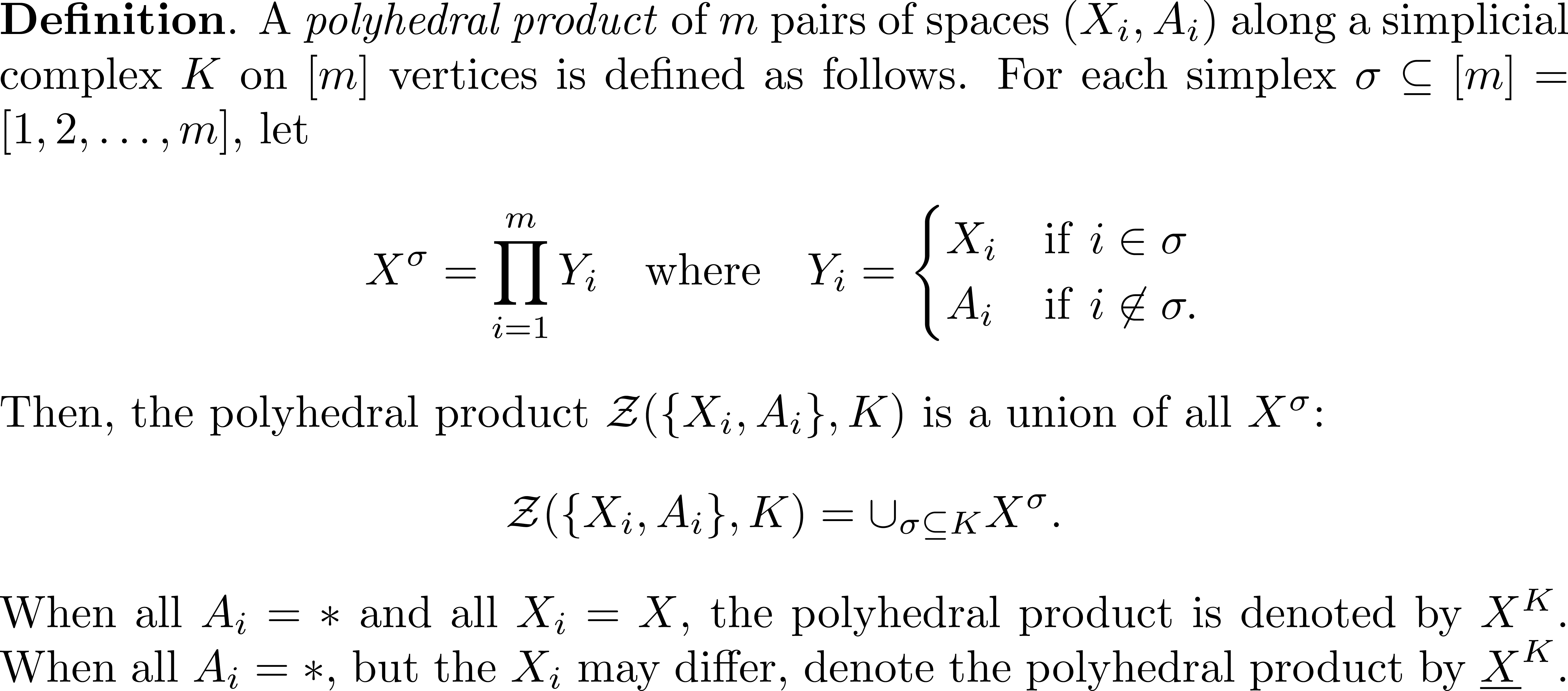 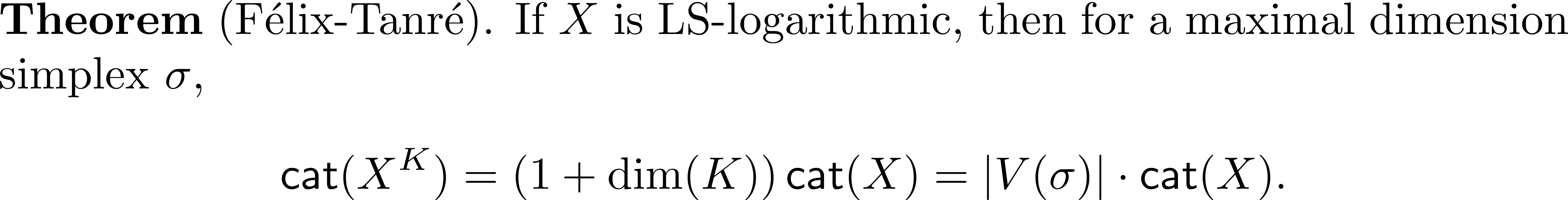 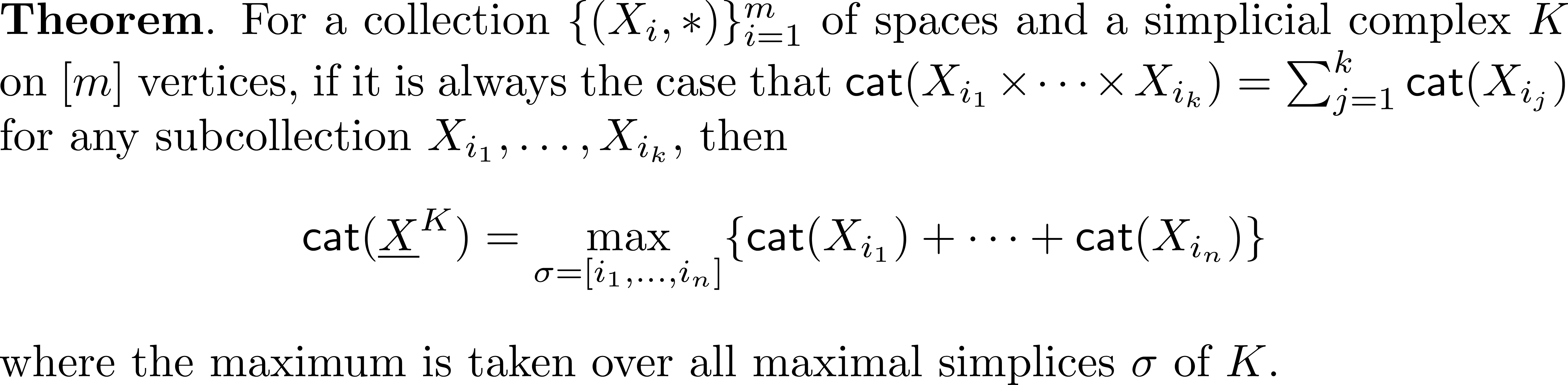 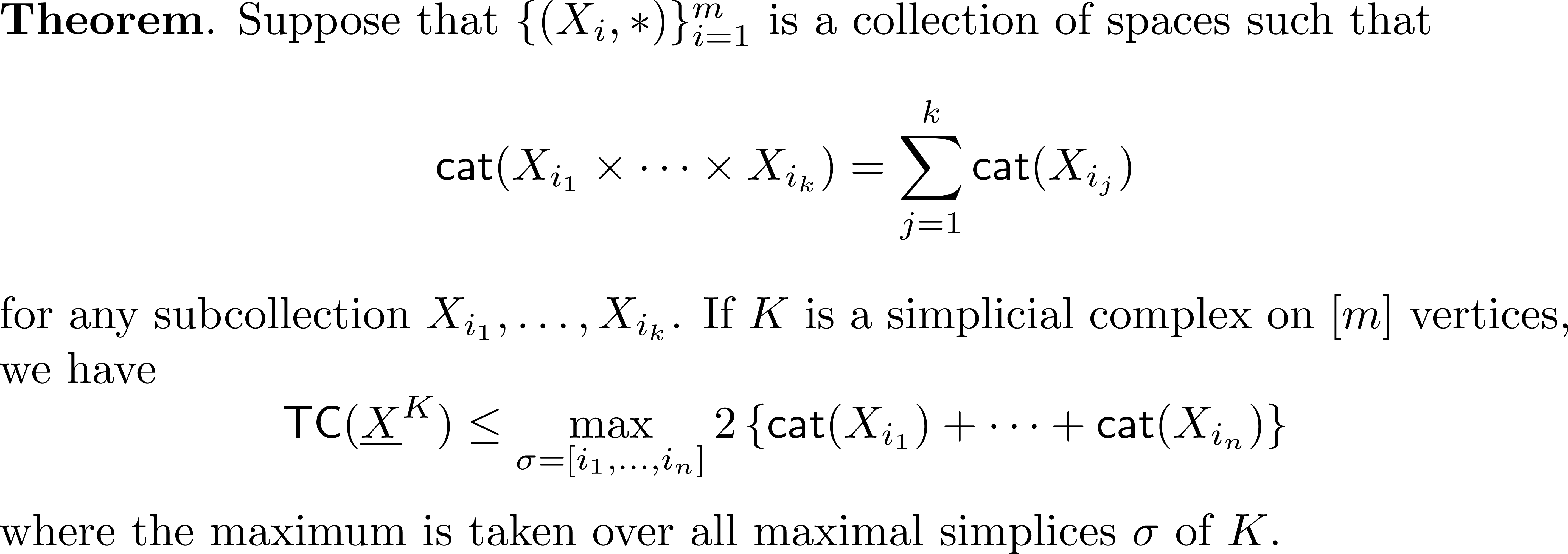 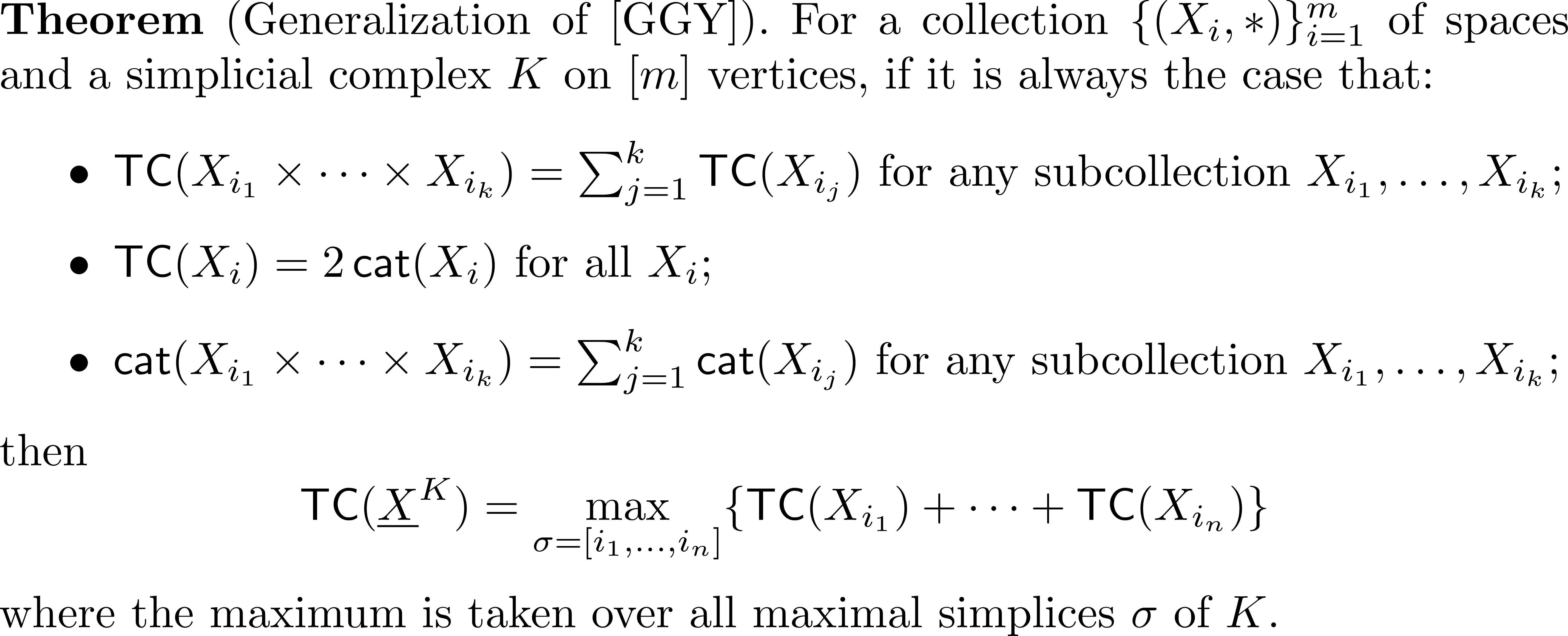 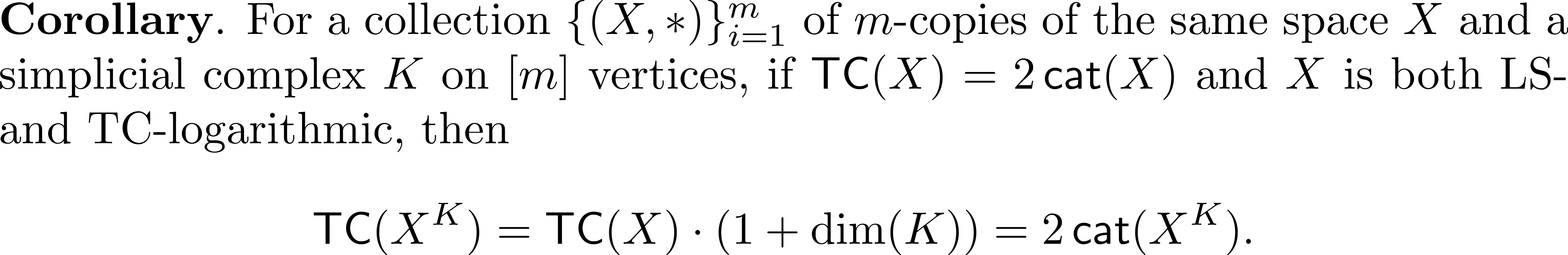 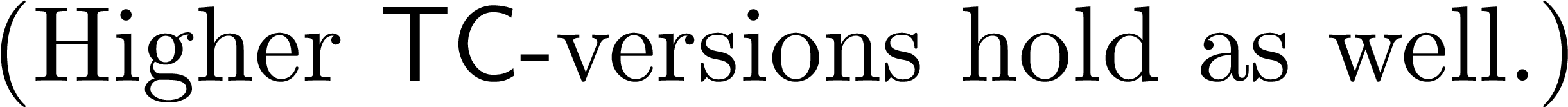 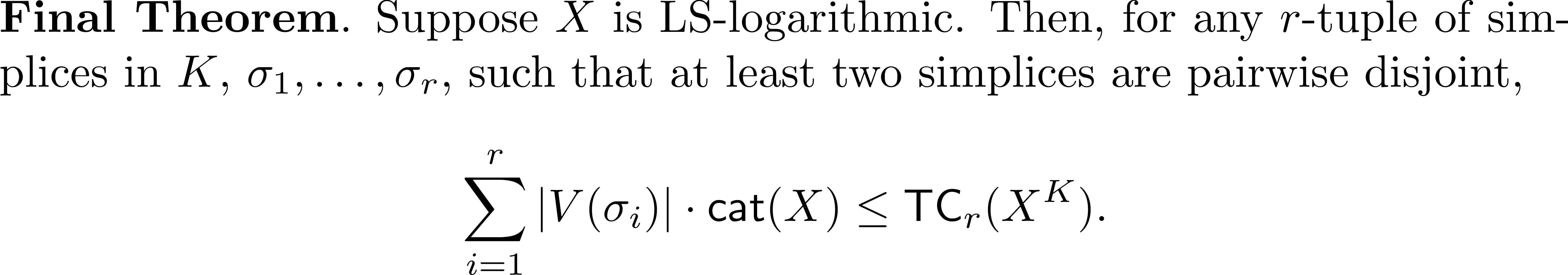 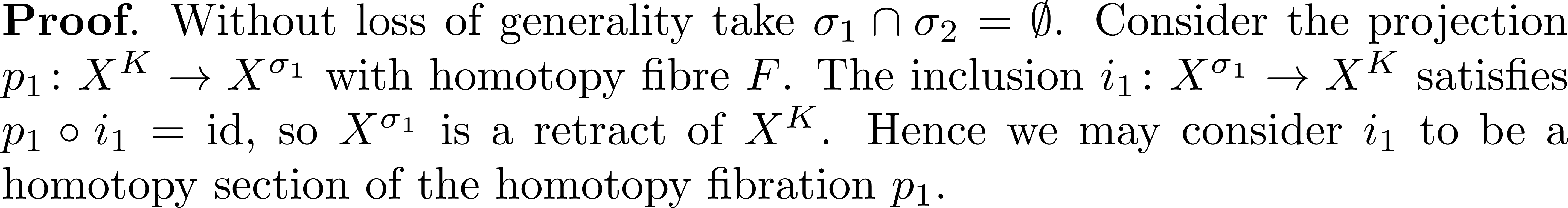 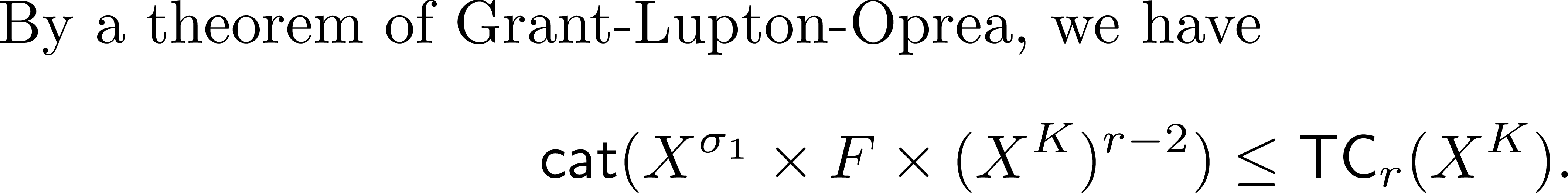 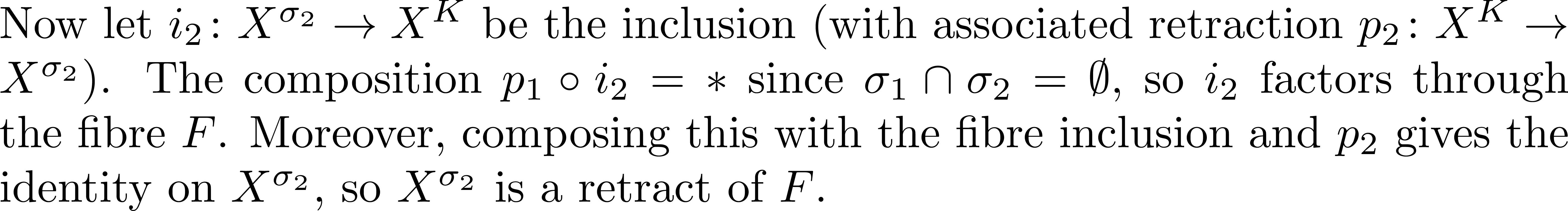 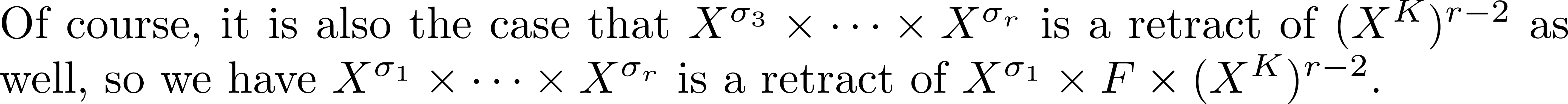 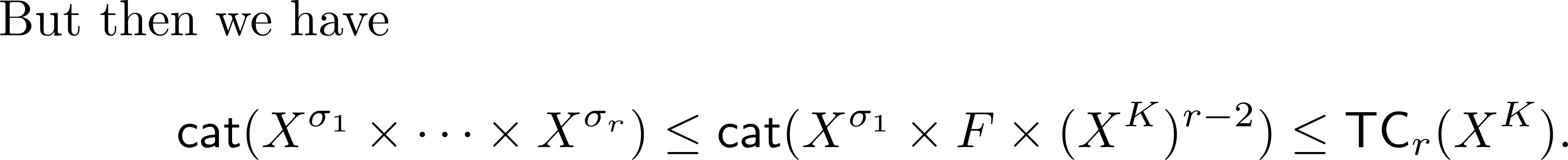 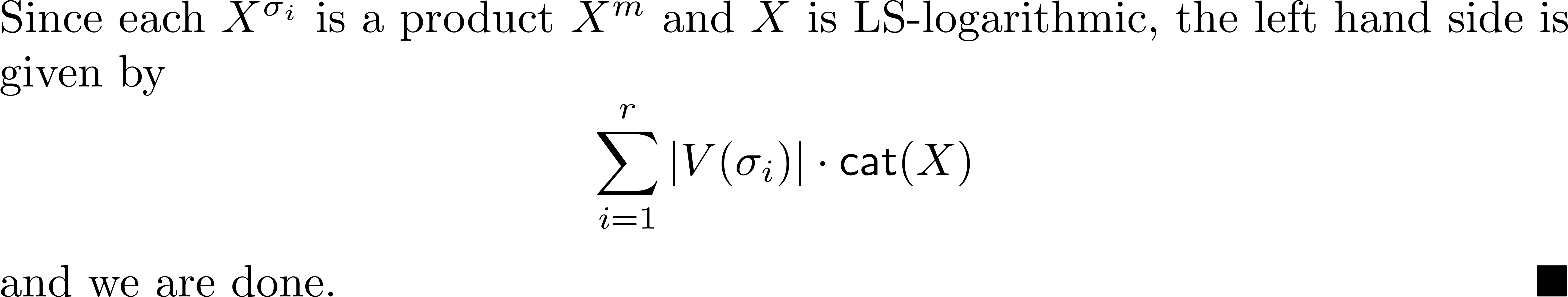 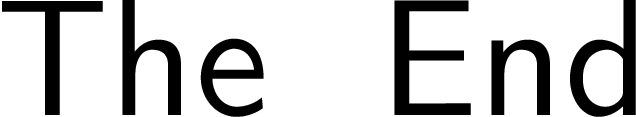